Tropical Atlantic Circulation and Variability: Equatorial Dynamics and Ventilation Physics
Peter Brandt
GEOMAR, Kiel, Germany
Tropical Atlantic Circulation and Variability
With contributions from:

Richard J. Greatbatch1, Alexis Tantet1,2, Johannes Hahn1, Sven-Helge Didwischus1, William E. Johns3, John M. Toole4, Francois Ascani5, Martin Claus1, Jan-Dirk Matthießen1, Sunke Schmidtko1, Marcus Dengler1

1GEOMAR Helmholtz-Zentrum für Ozeanforschung Kiel, Germany
2now at Institute for Marine and Atmospheric Research, Utrecht University, The Netherlands
3RSMAS/MPO, University of Miami, USA 
4Woods Hole Oceanographic Institution, Woods Hole, USA
5Marine Science Department, University of Hawaii, USA
2
Outline
Introduction
ITCZ and tropical Atlantic variability (TAV)
TACE observing system and ongoing activities
EUC-TAV Relation
EUC Transport
EUC during warm/cold events
Deep Equatorial Circulation
Equatorial basin modes
Equatorial deep jets
Ventilation of the tropical North Atlantic
Equatorial oxygen maximum
Latitudinally stacked zonal jets
Atlantic Marine ITCZ Complex
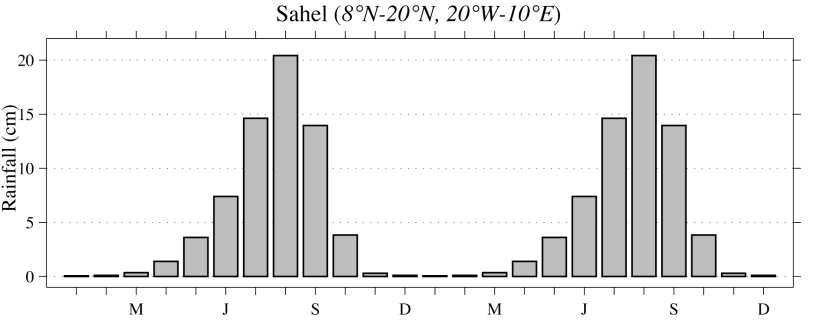 ITCZ position and rainfall intensity affect densely populated regions in West Africa
Sahel
JJA-Position
Guinea
MA-Position
Kushnir et al., 2003
Sahel rainfall climatology
Guinea rainfall climatology
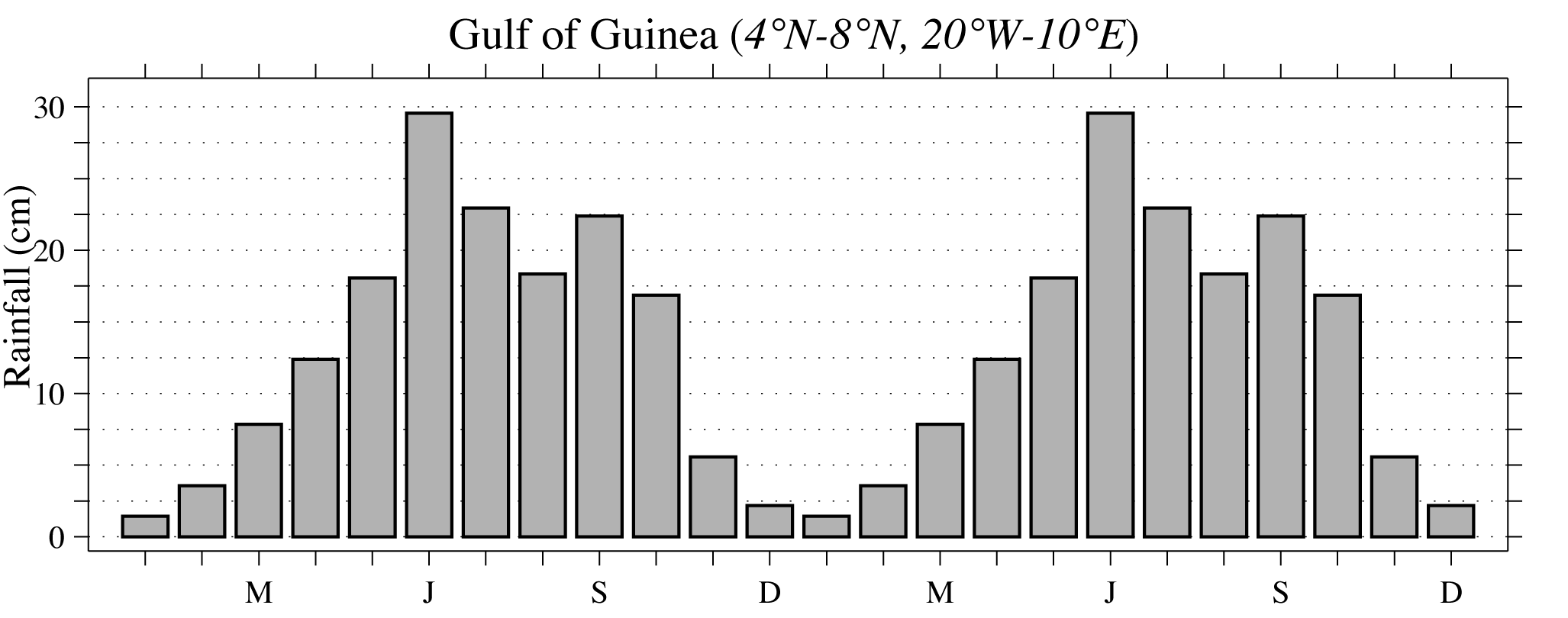 [Speaker Notes: A map of population density in persons/km2 (colors, see inserted legend), overlaid by contours of annual mean rainfall (in mm/day) with values > 4 mm/day (~150 cm/yr) shaded in transparent gray to indicate the mean position of the ITCZ. The north (July-August) and south (March-April) limits of the ITCZ climatological annual migration are indicated by thick dashed lines.]
Mechanisms of Tropical Atlantic Variability
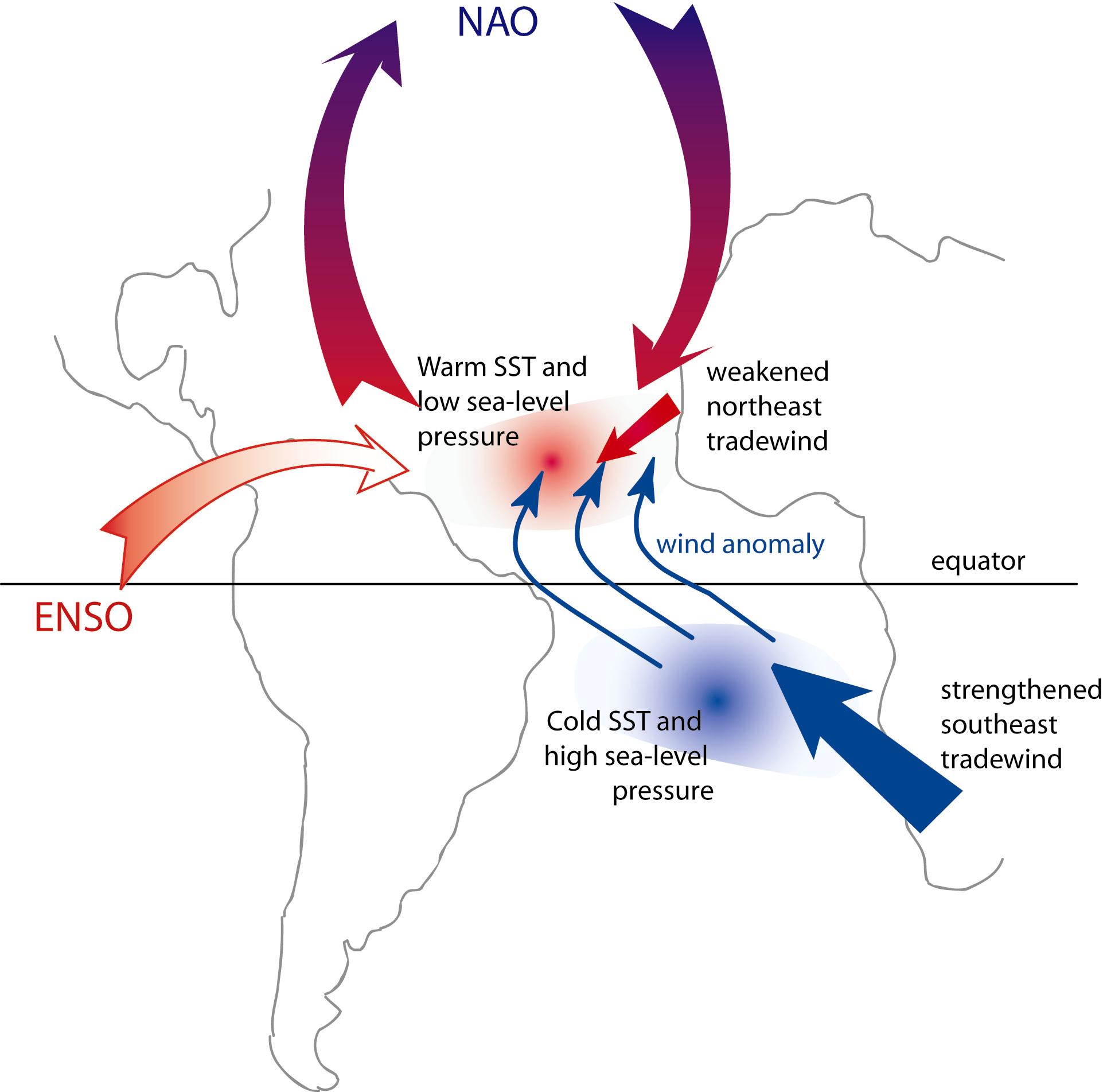 Mechanisms influencing Variability of Tropical Atlantic SST
Chang et al., 2006
Zonal Mode (June-August)
Zonal Mode is associated with rainfall variability, onset and strength of African Monsoon (Caniaux et al. 2011, Brandt et al. 2011)
Underlying mechanism is the Bjerknes feedback that is strong during boreal spring/summer (Keenlyside and Latif 2007)
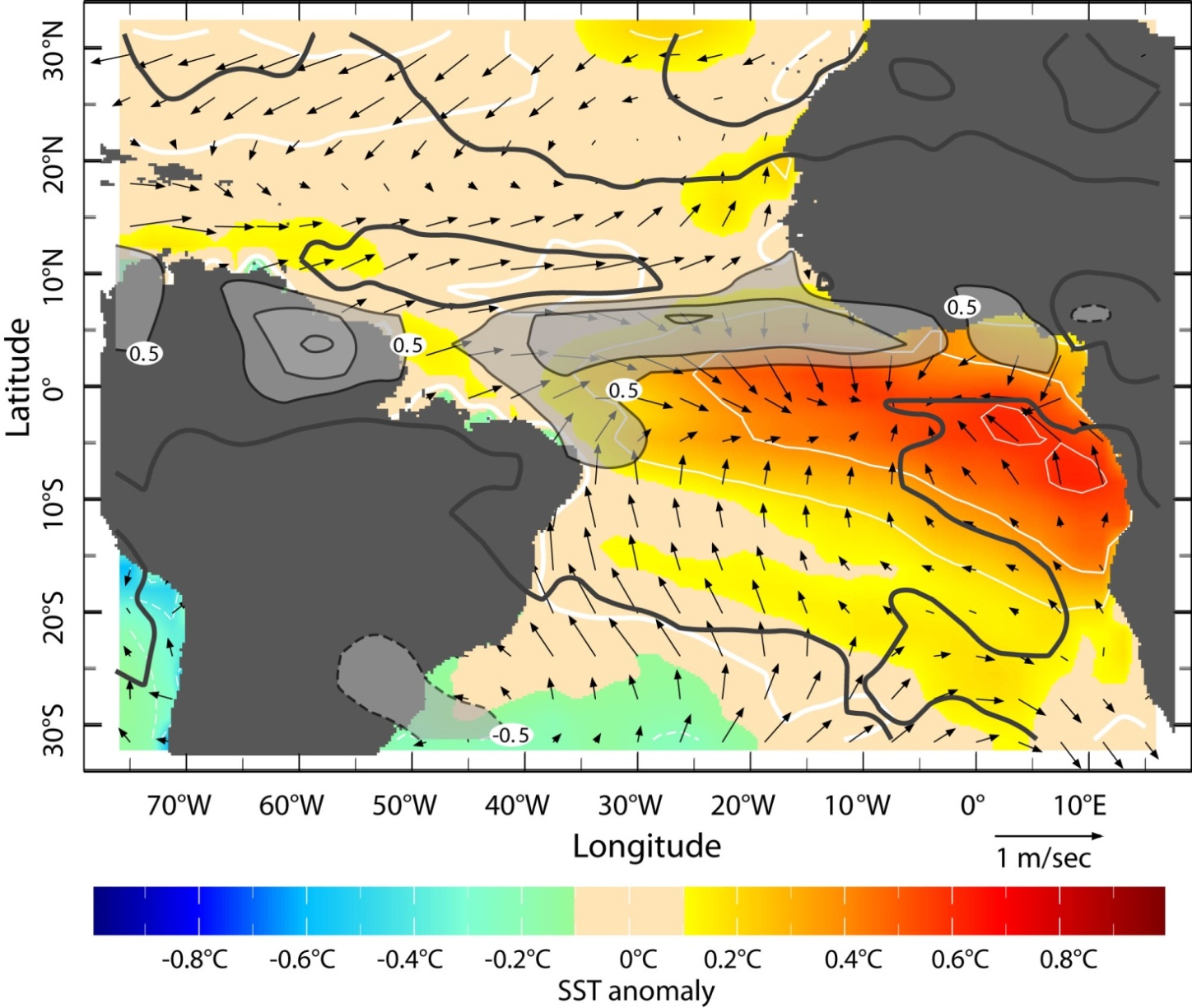 Kushnir et al. 2006
[Speaker Notes: First EOF (23%) of the June-August rainfall from GPCP 1979-2001 (contours in mm/day). June-August SST anomaly (colors, in °C & white contours, every 0.2°) and surface wind anomaly (vector, in m/sec) are determined by regression on the time series of the rainfall EOF.]
Equatorial Atlantic Cold Tongue
Cold tongue develops during boreal summer
Interannual variability of ATL3 SST index (3°S–3°N, 20°W–0°) much smaller than seasonal cycle
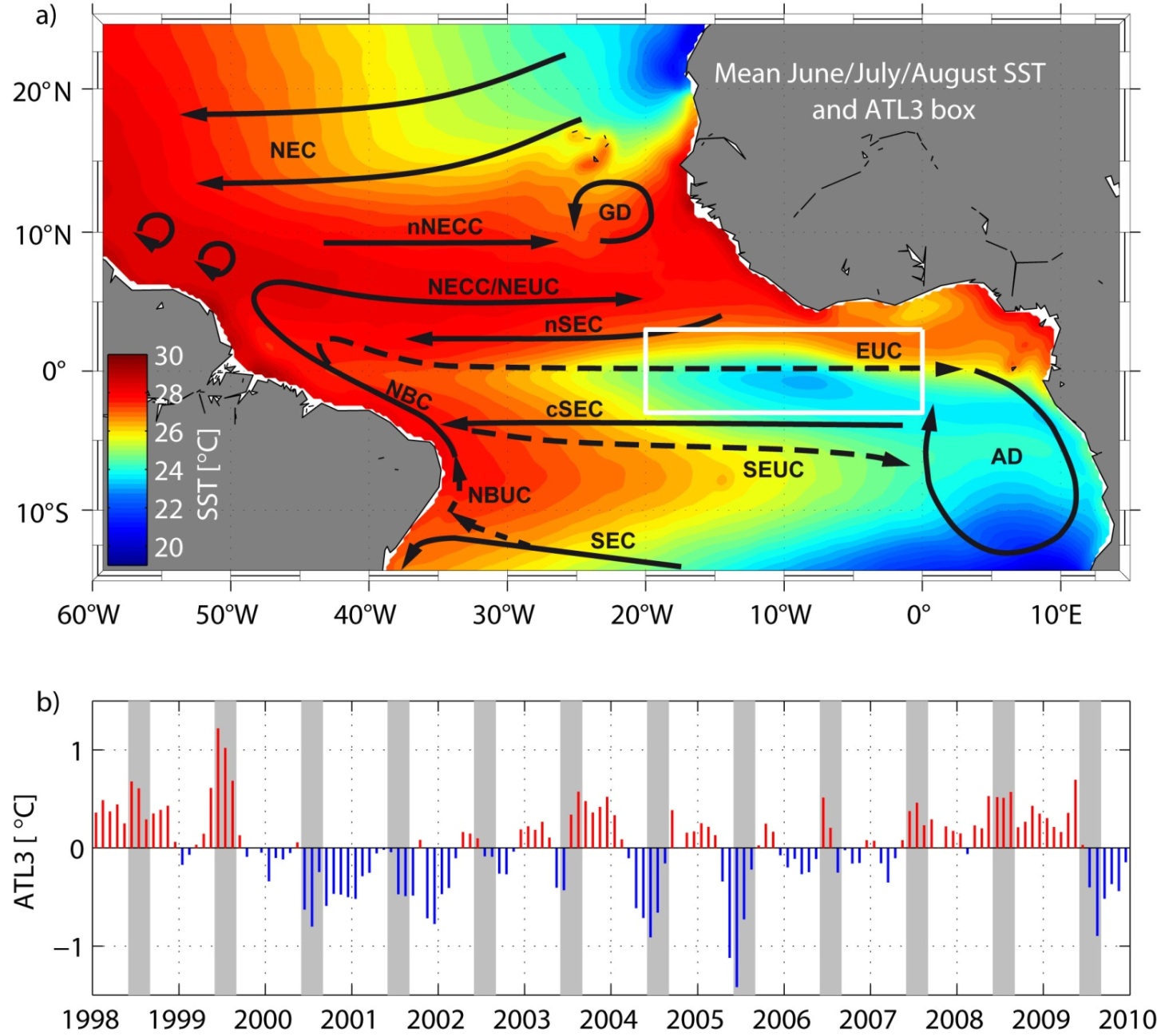 Brandt et al. 2011
7
Onset of Atlantic Cold Tongue  and West African Monsoon
WAM onset follows the ACT onset by some weeks.
Significant correlation of ACT and WAM onsets
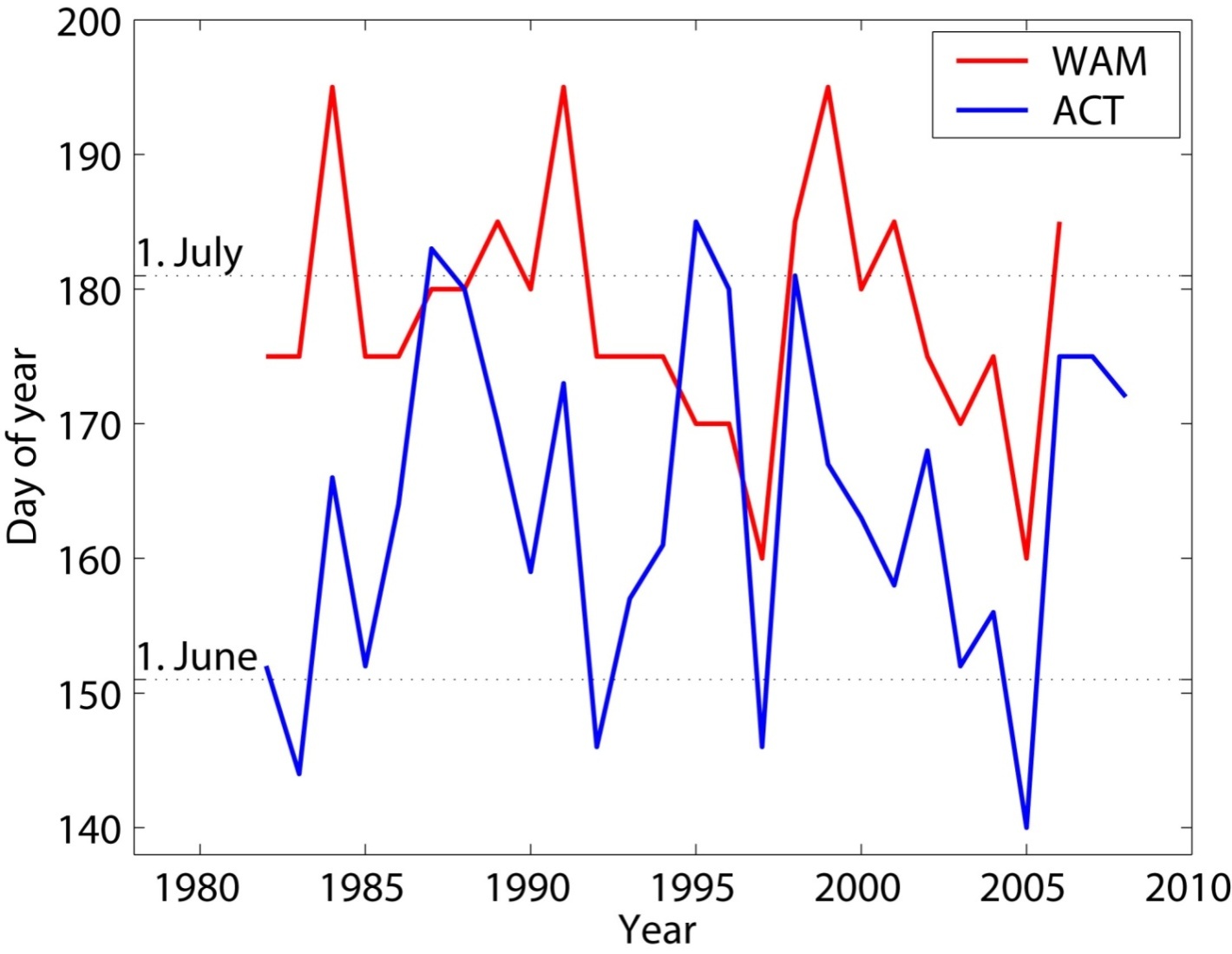 WAM onset – northward migration of rainfall (10°W-10°E) (Fontaine and Louvet, 2006)
ACT onset – surface area (with T<25°C) threshold
8
Caniaux et al. 2011, Brandt et al. 2011
[Speaker Notes: Correlation: 0.45, significant at the 97% confidence level]
Regression of SST and Wind onto
ACT
Onset

Cold tongue SST;
Wind forcing in the western equatorial Atlantic
(zonal mode)
WAM
Onset

Significantcorrelation with cold tongue SST (zonal mode) and
SST in the tropical NE Atlantic
(meridional mode)
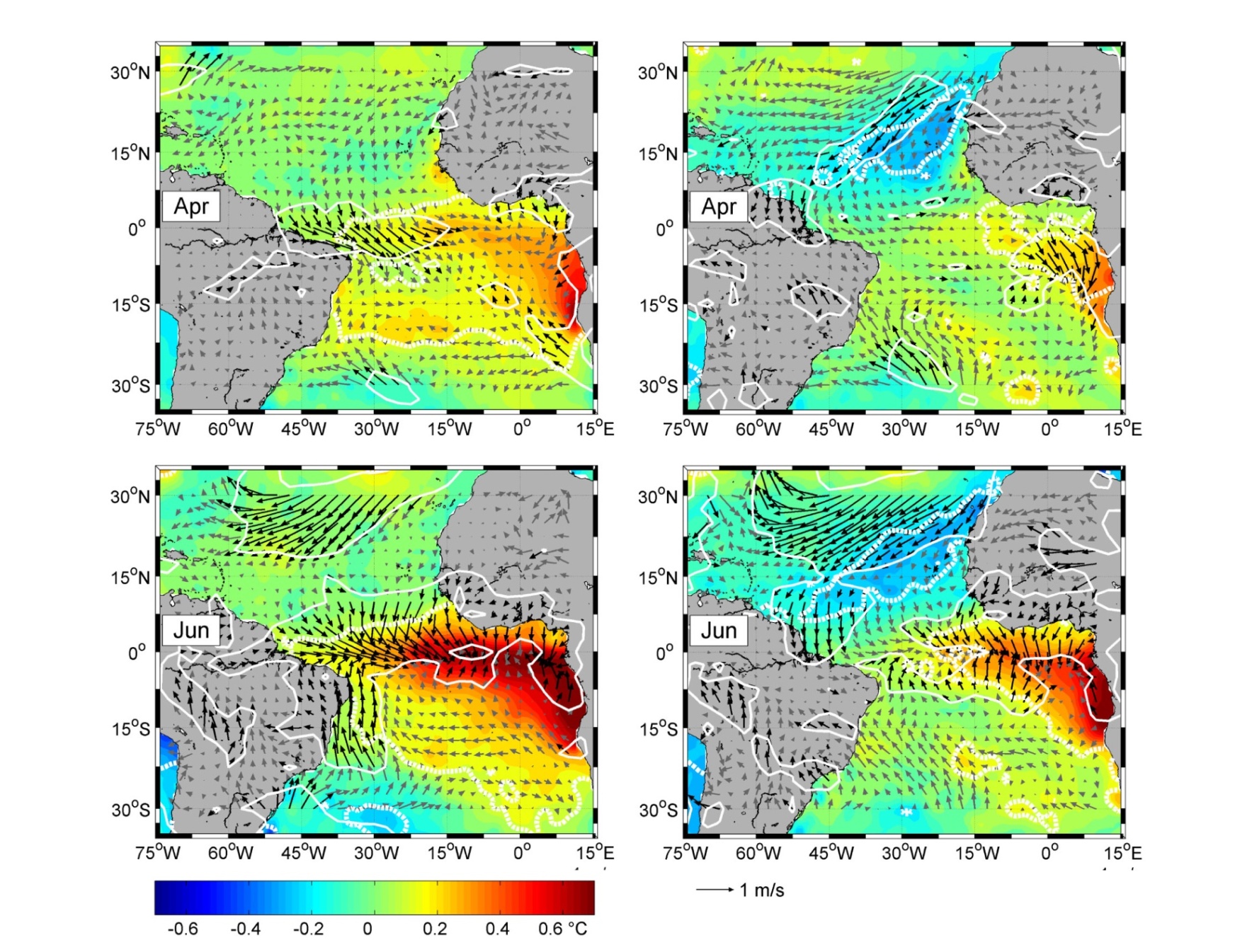 9
Brandt et al. 2011
TACE Observational Network
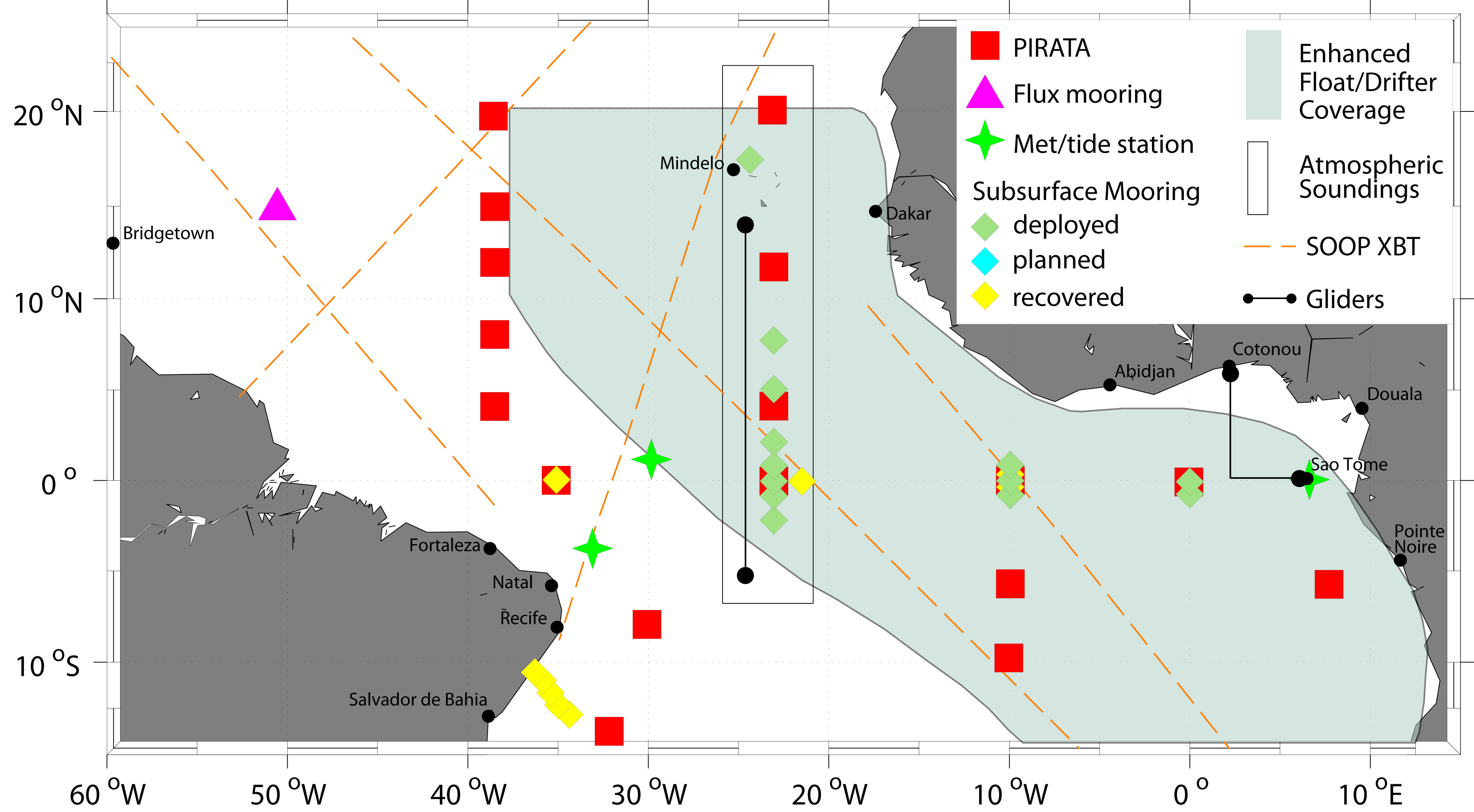 Observing system during TACE (2006-2011) included different   process studies, like e.g. the 23°W equatorial moorings
10
Observing the Equatorial Undercurrent at 23°W
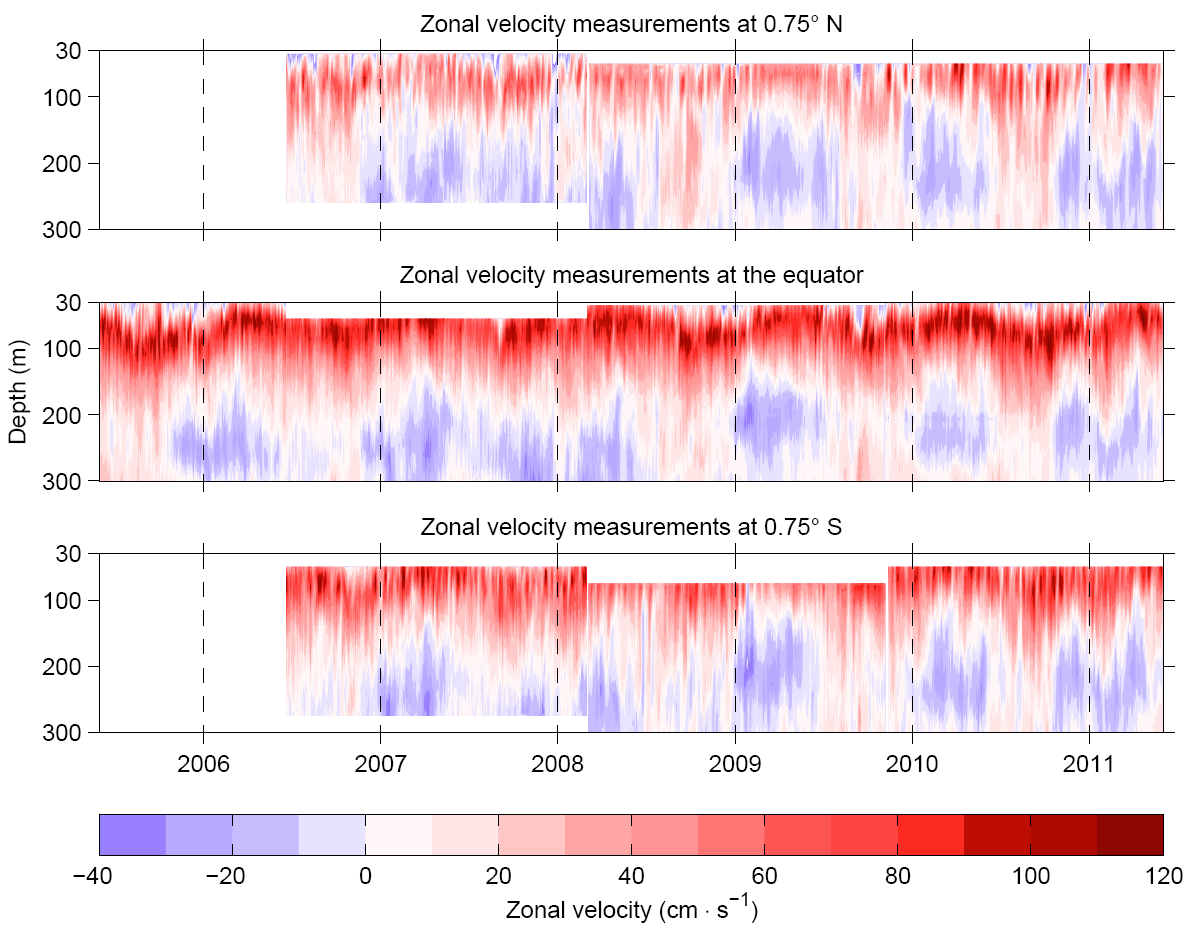 Single mooring from June 2005
3 mooringsfrom June 2006 to May 2011
Ship Section Mean
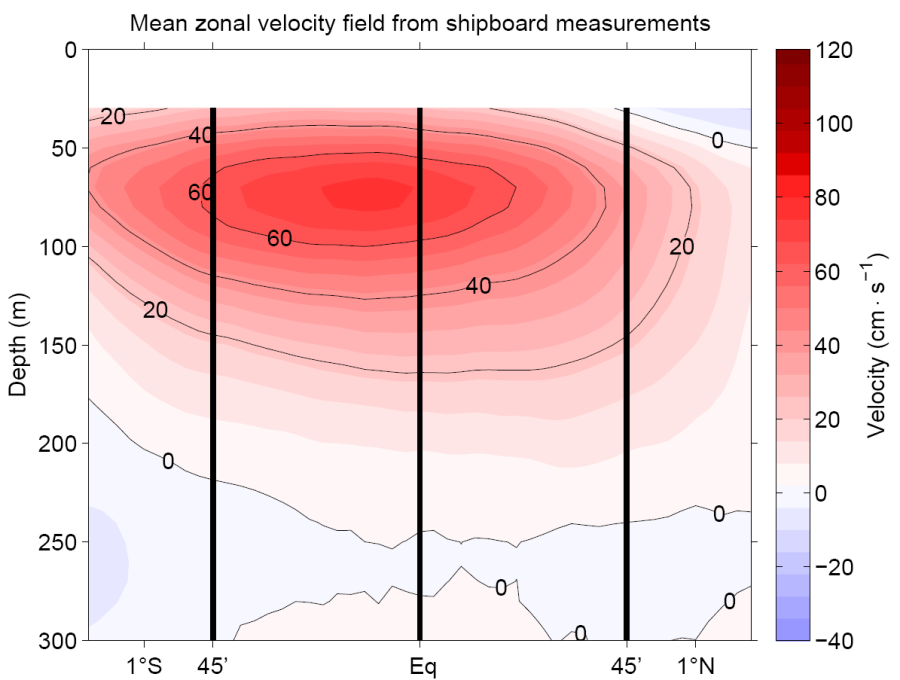 11
Brandt, et al. 2014
Eastward EUC Transport
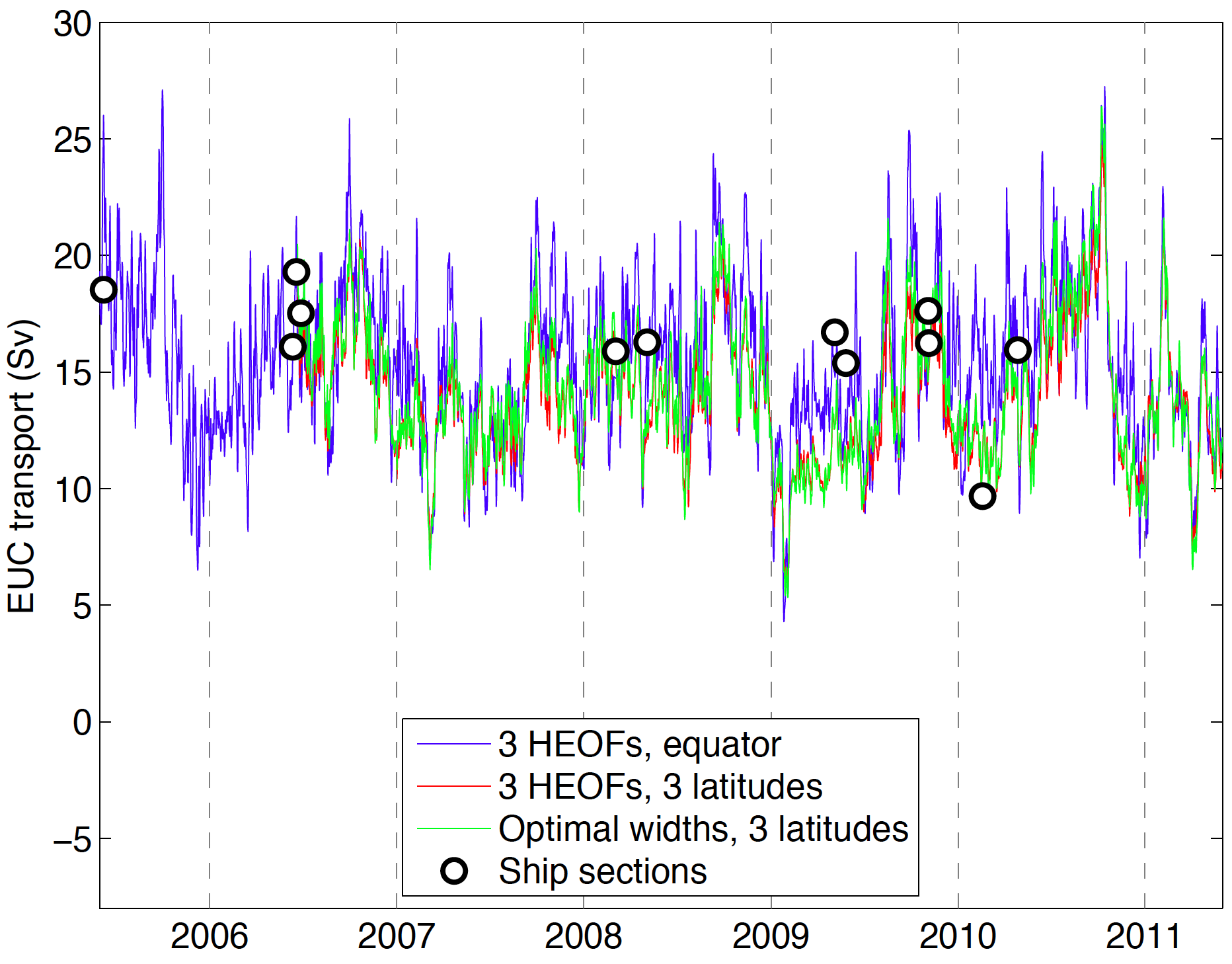 Different methods to obtain transport time series
General agreement between different methods
Substantial interannual variability
12
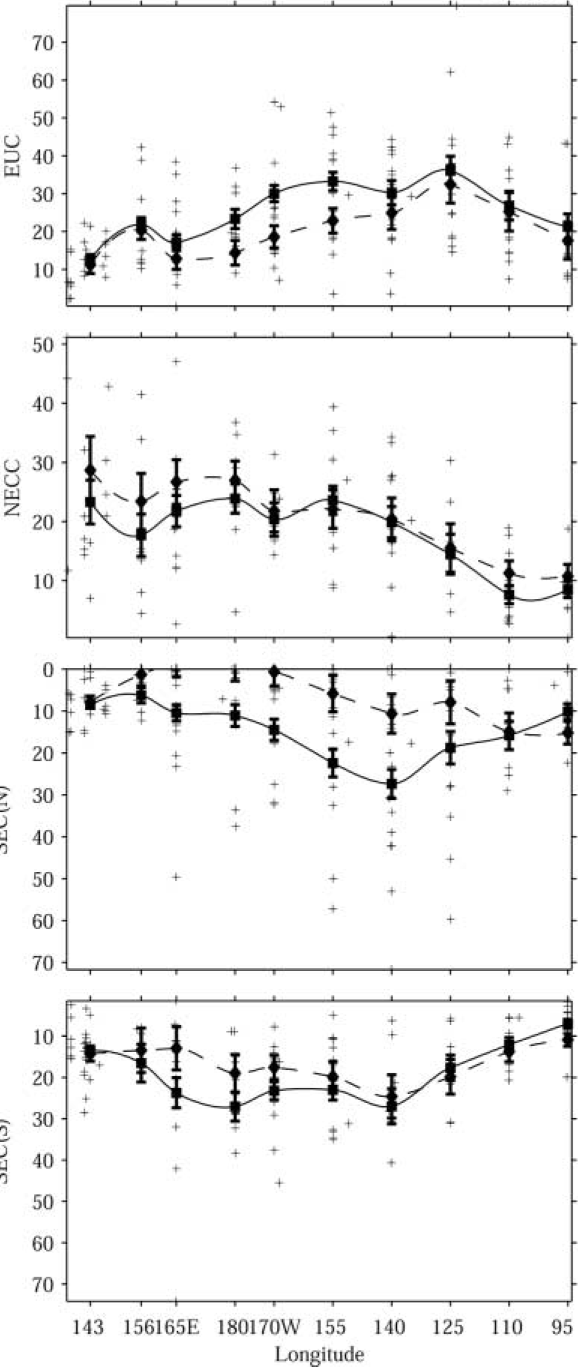 Pacific EUC Transport
Mean EUC Transport (solid) and EUC transport for strong El Niños (dashed)
Strongly reduced EUC transport during El Niños. EUC disappeared during 1982/83 El Niño (Firing et al. 1983)
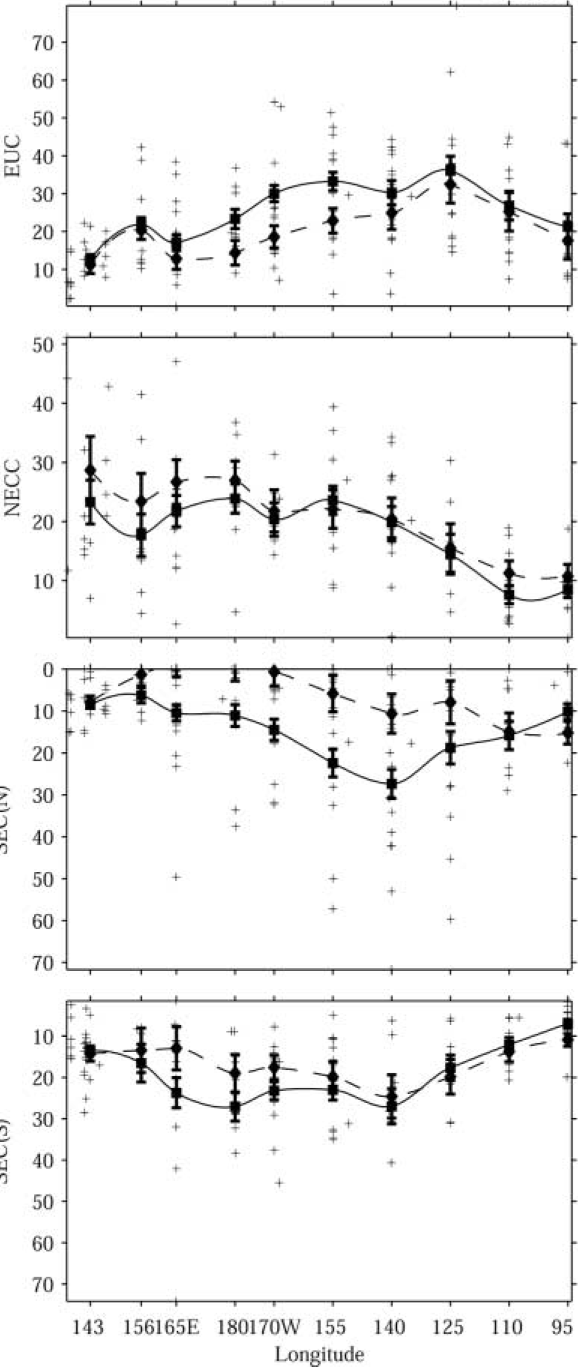 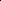 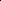 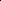 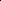 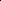 Johnson et al. 2002
What is the relation between Atlantic EUC transport   and Atlantic zonal mode variability?
13
Interannual Variability: SST ATL3 and Wind Western Atlantic
Richter et al. (2013): canonical events have strong/weak winds prior to cold/warm events
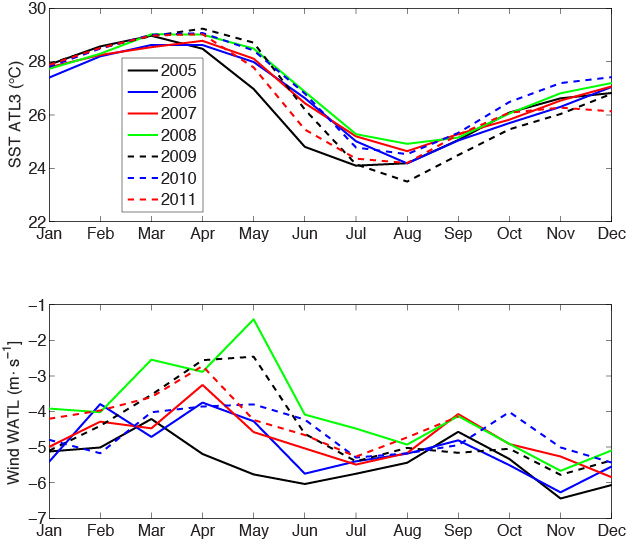 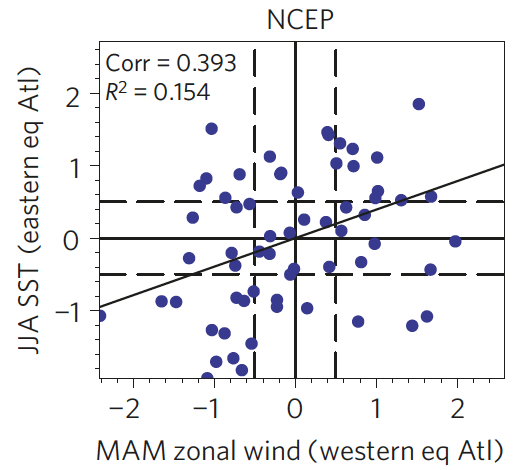 2008
2005
14
[Speaker Notes: ATL3 SST index (20°W–0°, 3°S–3°N)
westernAtlantic (WATL) wind index (40°W–20°W, 3°S–3°N)]
Interannual Variability: SST ATL3 and Wind Western Atlantic
Richter et al. (2013): canonical events have strong/weak winds prior to cold/warm events
Canonical cold event: 2005
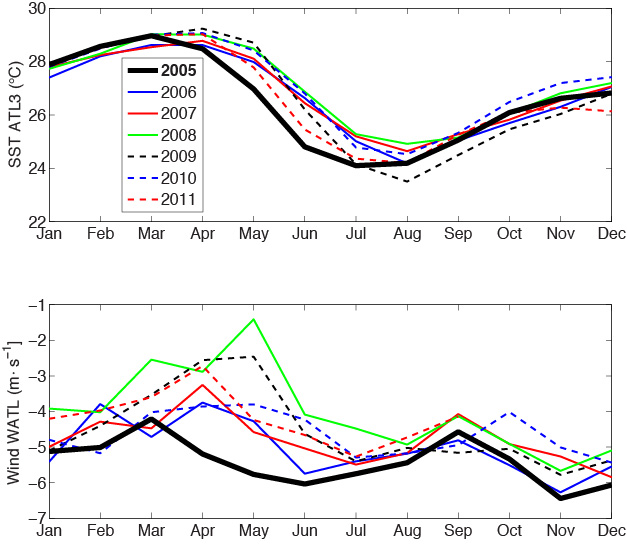 15
Interannual Variability: SST ATL3 and Wind Western Atlantic
Richter et al. (2013): canonical events have strong/weak winds prior to cold/warm events
Canonical cold event: 2005
Canonical warm event: 2008
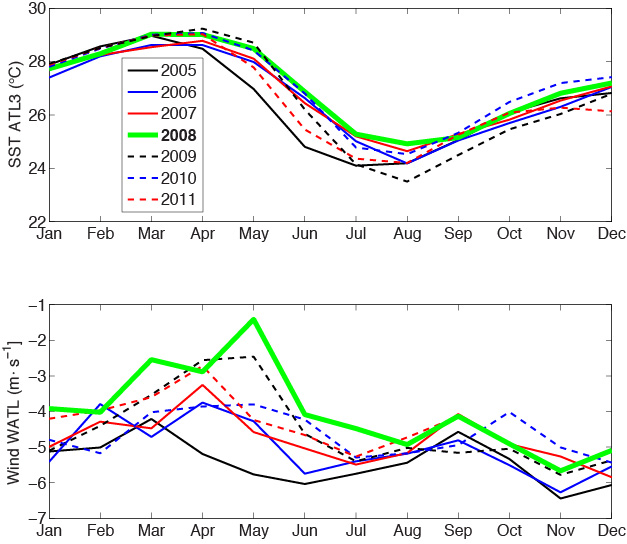 16
Interannual Variability: SST ATL3 and EUC Transport
Canonical cold/warm events are associated with strong/weak EUC
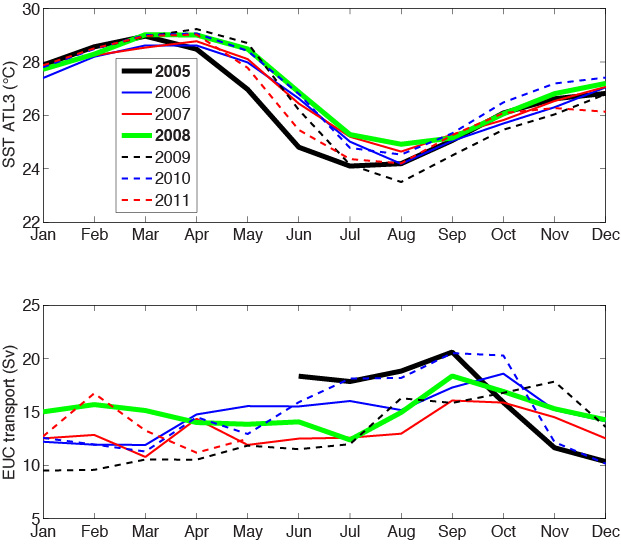 17
Anomalous Year 2009
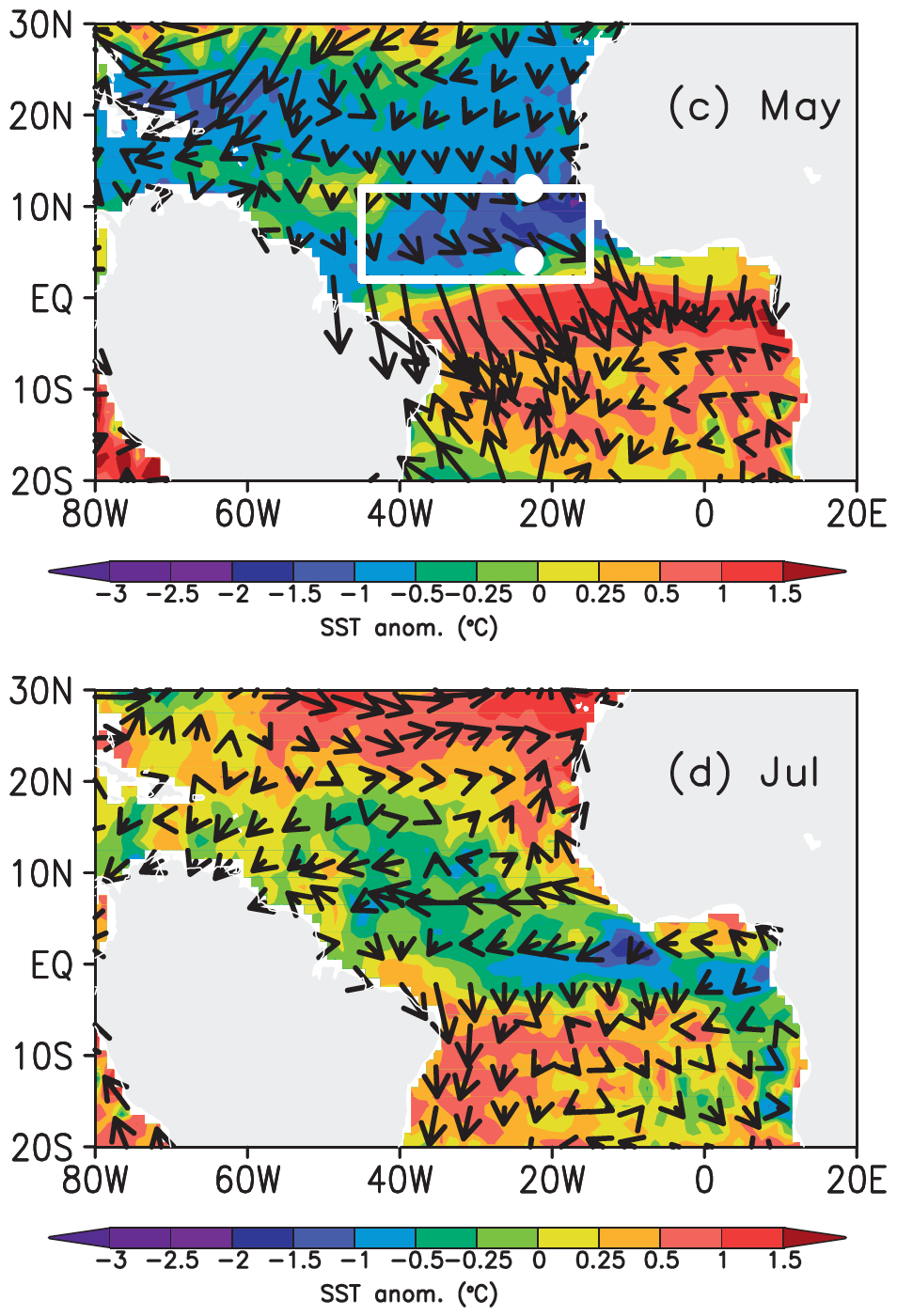 Strong meridional mode event during boreal spring that developed into an equatorial cold event during summer
Foltz and McPhaden (2010): weak winds during spring associated with eq. Rossby wave generation, boundary reflection and delayed cold event
Richter et al. (2013): noncanonical events associated with meridional advection within tropical cells (e.g. Perez et al. 2014)
Foltz et al. 2012
Anomalous Year 2009
Noncanonical cold event: 2009 (warmest spring with weak winds, but coldest SST in August)
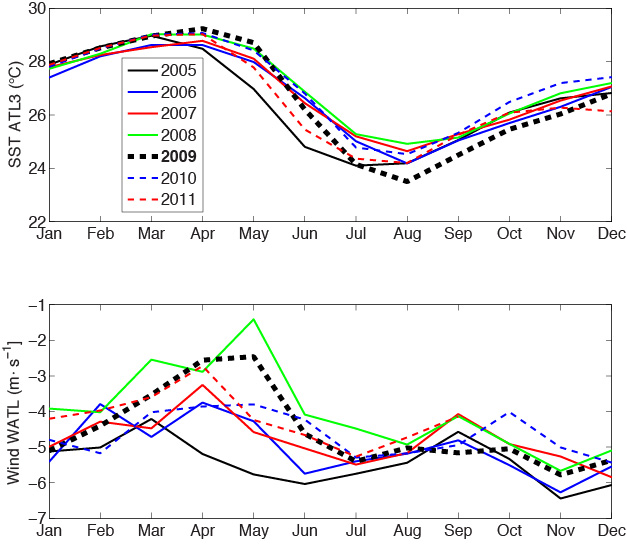 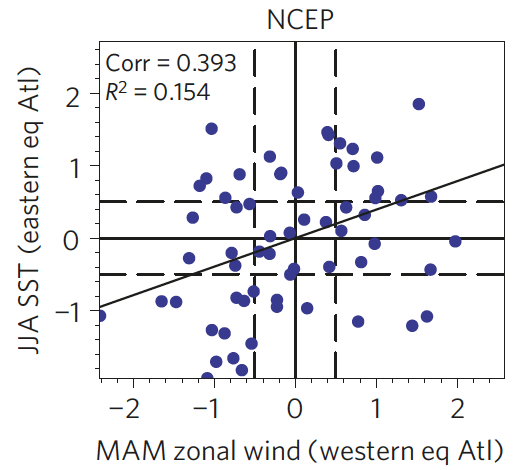 2009
19
Anomalous Year 2009
Noncanonical cold event: 2009 (warmest spring with weak winds, but coldest SST in August)
EUC during 2009 was weak and shows no variation during the strong cooling from May to July
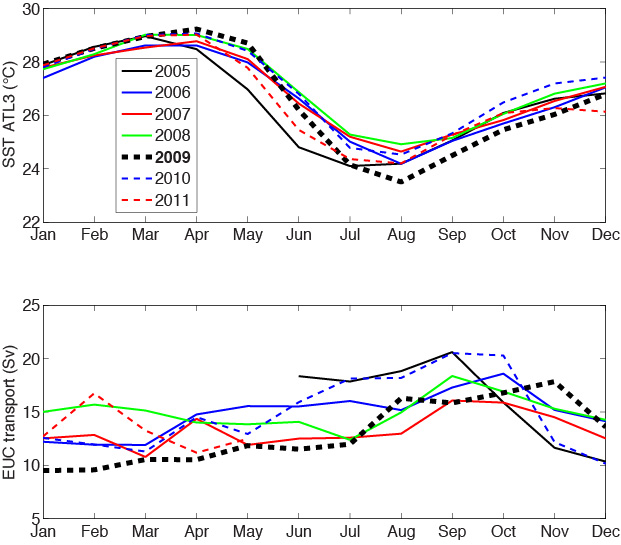 Untypical EUC
  behavior during   development of 
  2009 cold event
20
Summary (1)
Interannual EUC transport variability largely in agreement with boreal summer zonal mode variability:
 strong easterlies in the western tropical Atlantic during spring are associated with strong EUC and cold event
There are noncanonical events likely associated with meridional mode events during boreal spring
 2009 extremely anomalous, weak winds, no change in EUC transport, but late and extreme cooling with coolest SST in August
 mechanism for this behavior is still under debate
21
Deep Equatorial Circulation
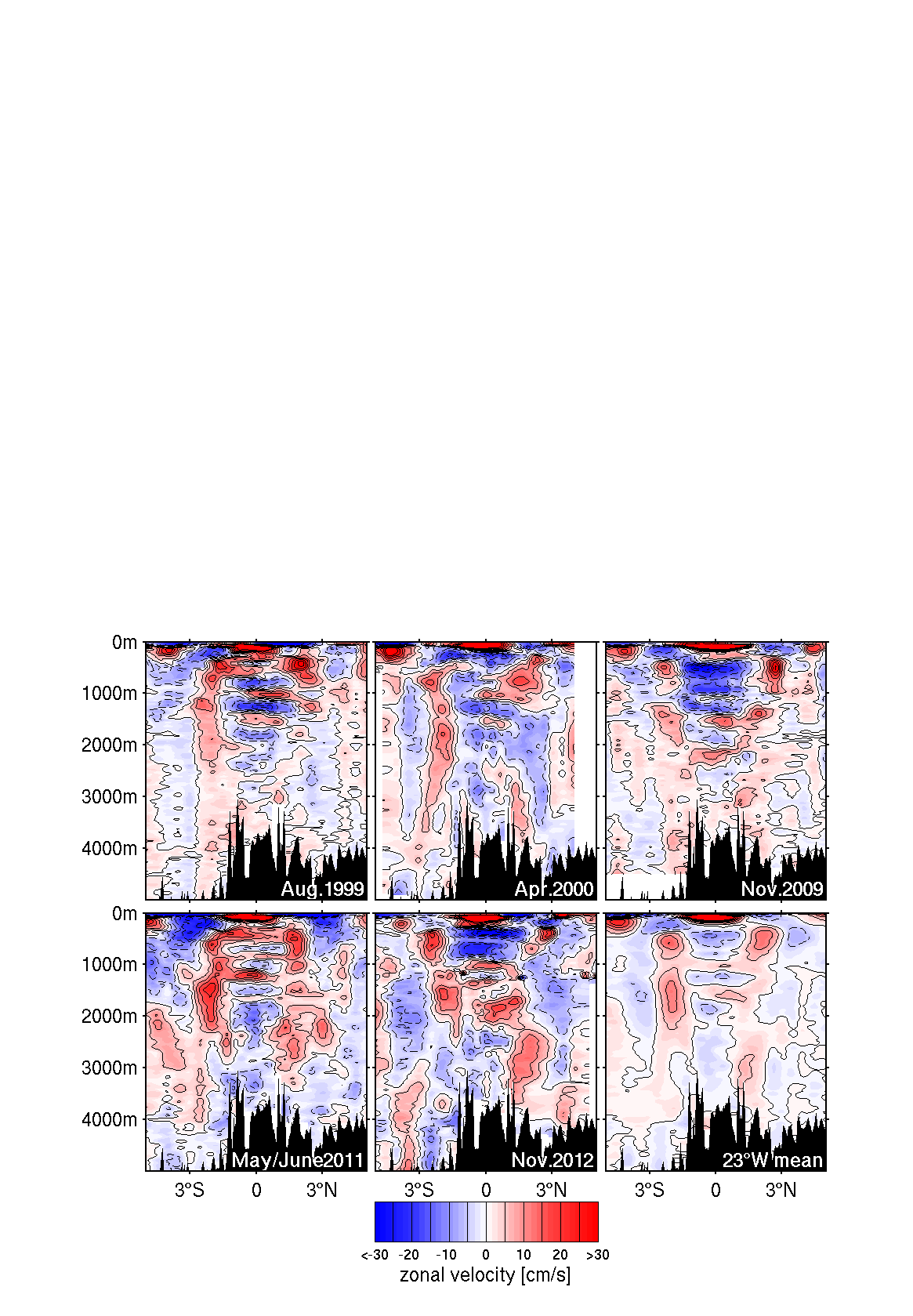 Zonal velocity from shipboard ADCP and lowered ADCP
High baroclinic mode variability: Equatorial deep jets
Low baroclinic mode variability: Seasonal cycle
Deep Equatorial Circulation
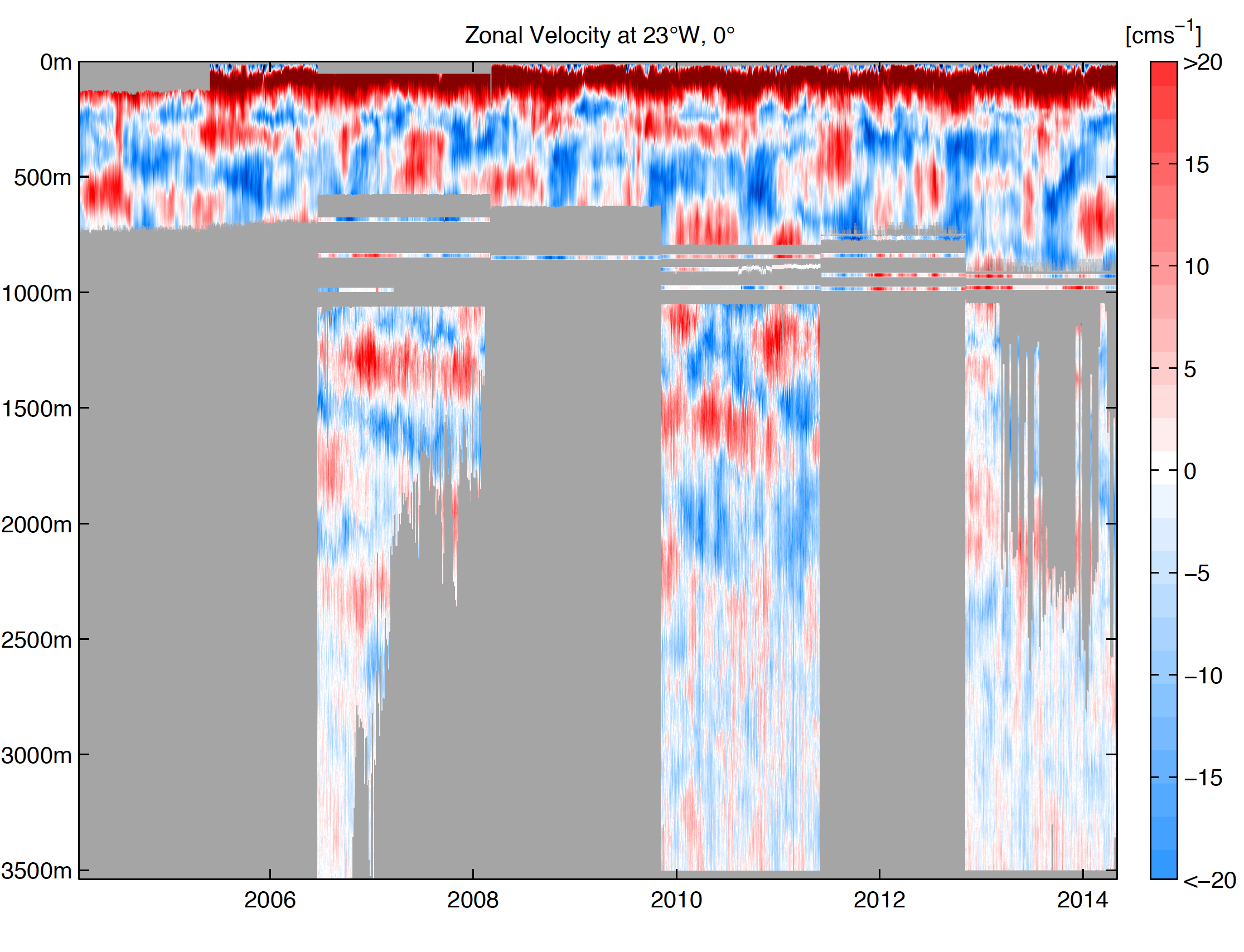 10 years of zonal velocity data at 23°W with irregular gaps
Spectral Peaks of Zonal Velocity
Distinct peaks are associated with 
equatorial deep jets (about 4.5 years)
annual cycle
semi-annual cycle
Baroclinic Structure
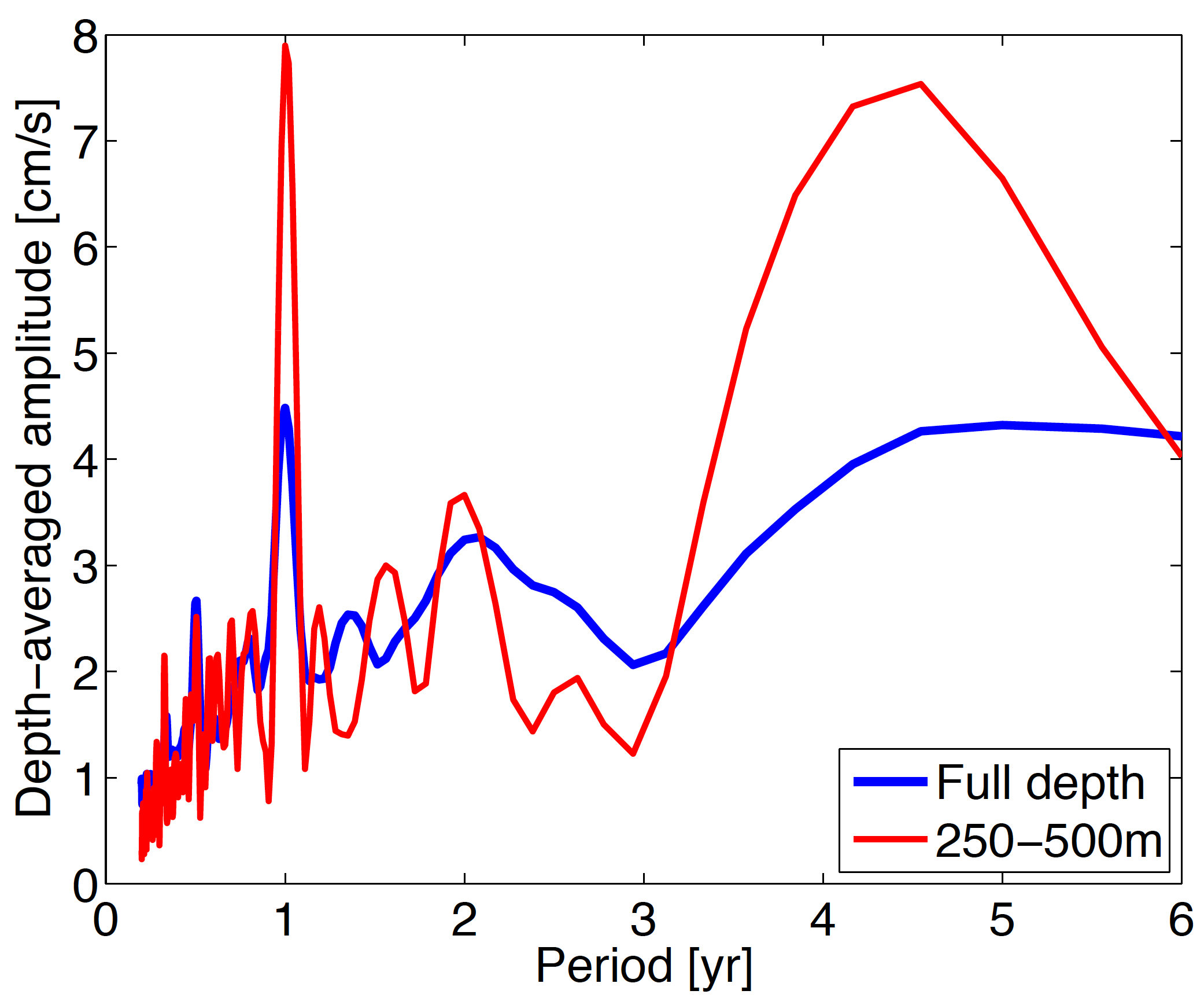 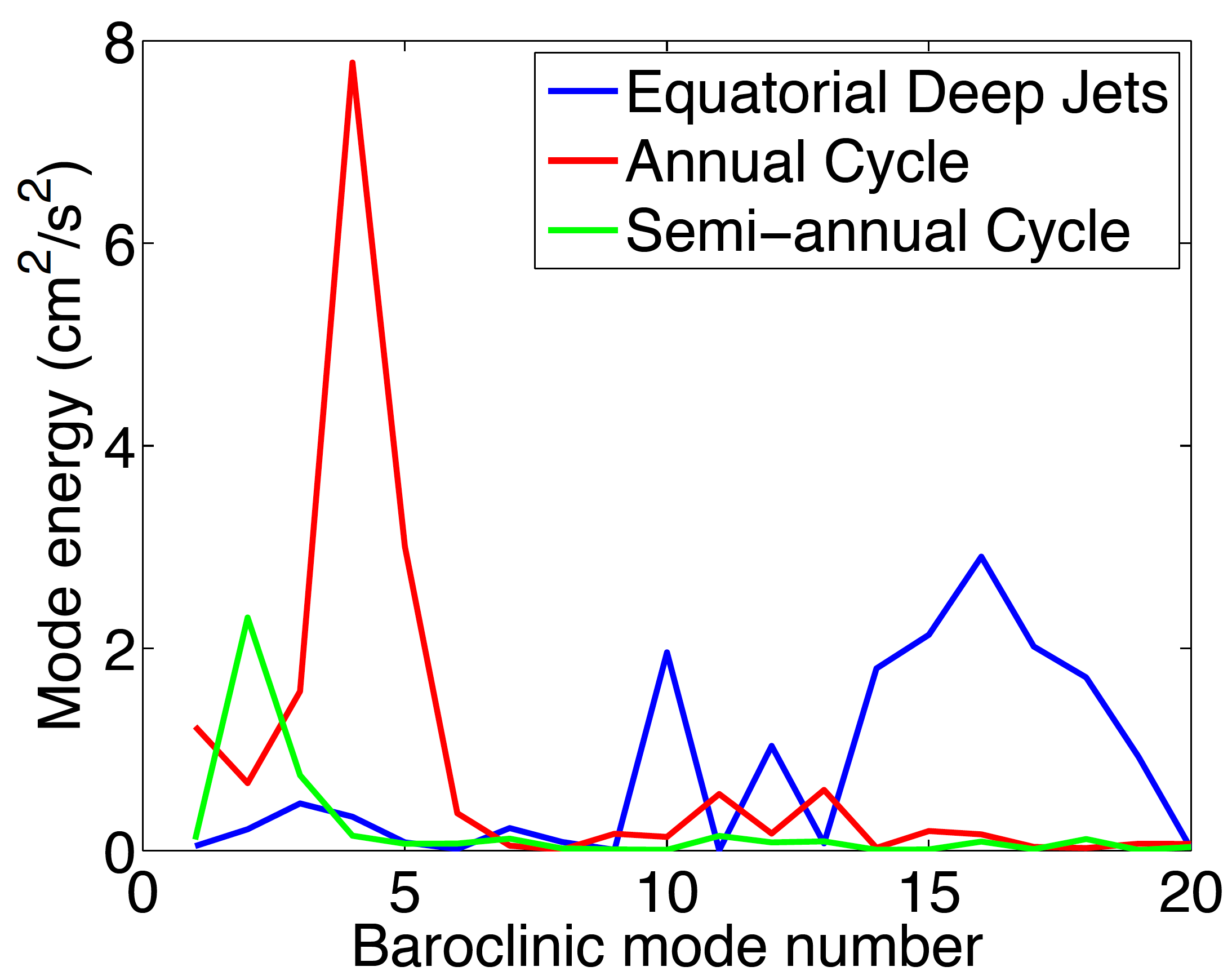 Equatorial Basin Modes
Cane and Moore (1981) described low-frequency standing equatorial modes composed of equatorial Kelvin and long Rossby waves using single layer reduced-gravity model
Period of the gravest basin mode: 


Applications:
Resonance of 2nd baroclinic mode semi-annual cycle in the Indic (Jensen 1993, Han et al. 1999) and Atlantic (Thierry et al. 2004, Ding et al. 2009) 
Resonance of intraseasonal variability in the Indic (Han et al. 2005, Fu 2007)
EDJ behavior (Johnson and Zhang 2003, d‘Orgeville et al. 2007)
[Speaker Notes: Fu 2007: The semiannual SSH variability is characterized by a basin mode involving Rossby waves and Kelvin waves
traveling back and forth in the equatorial Indian Ocean between 10°S and 10°N. However, the interference
of these waves with each other masks the appearance of individual Kelvin and Rossby waves, leading to a
nodal point (amphidrome) of phase propagation on the equator at the center of the basin. The characteristics
of the mode correspond to a resonance of the basin according to theoretical models. For the semiannual
period and the size of the basin, the resonance involves the second baroclinic vertical mode of the
ocean.]
Basin modes for the Description of Equatorial Deep Jets
Greatbatch et al. 2012
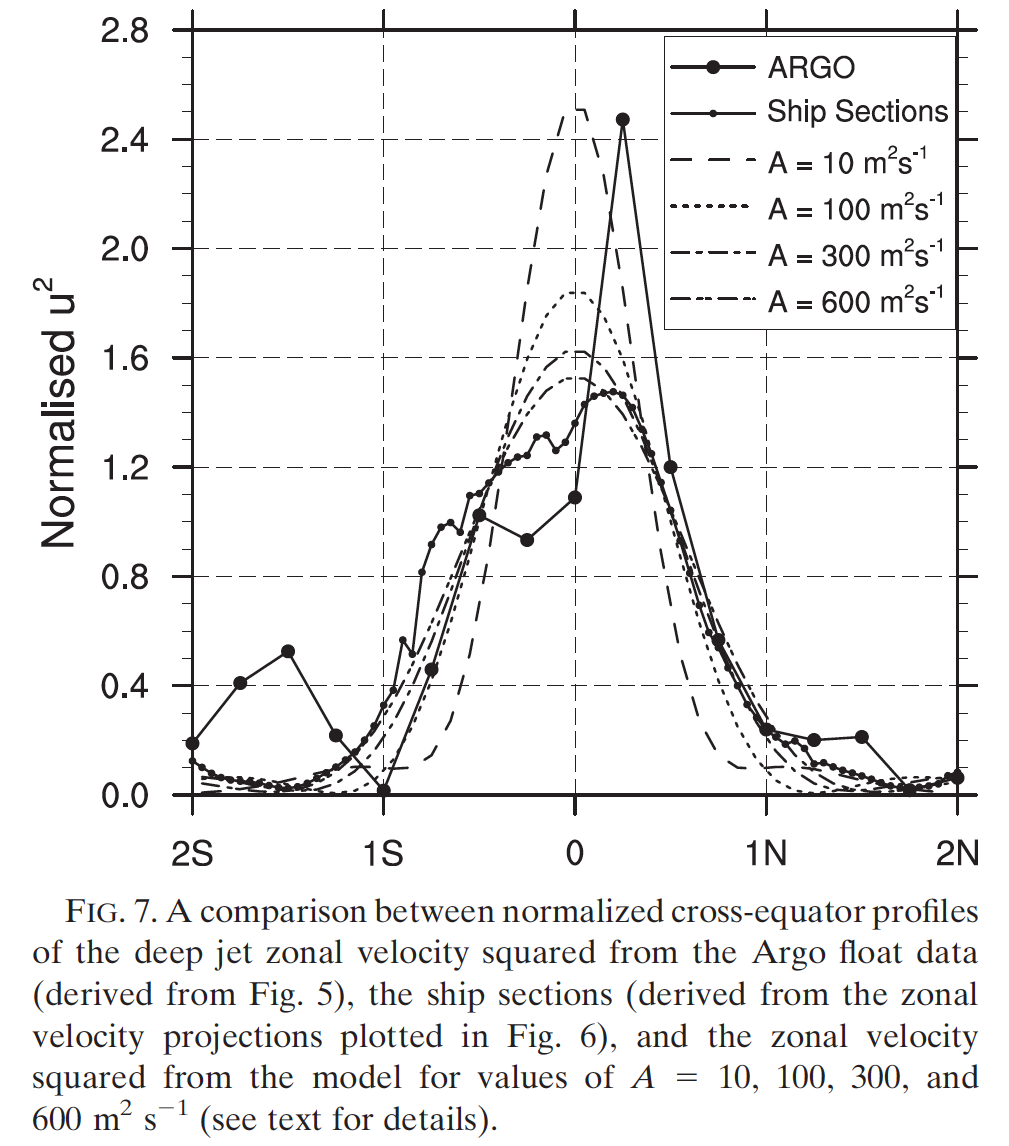 Inclusion of eddy viscosity results in more realitic width of equatorial deep jets
Equatorial Deep Jets
Deep ocean is dominated by EDJs
Downward phase and upward energy propagation
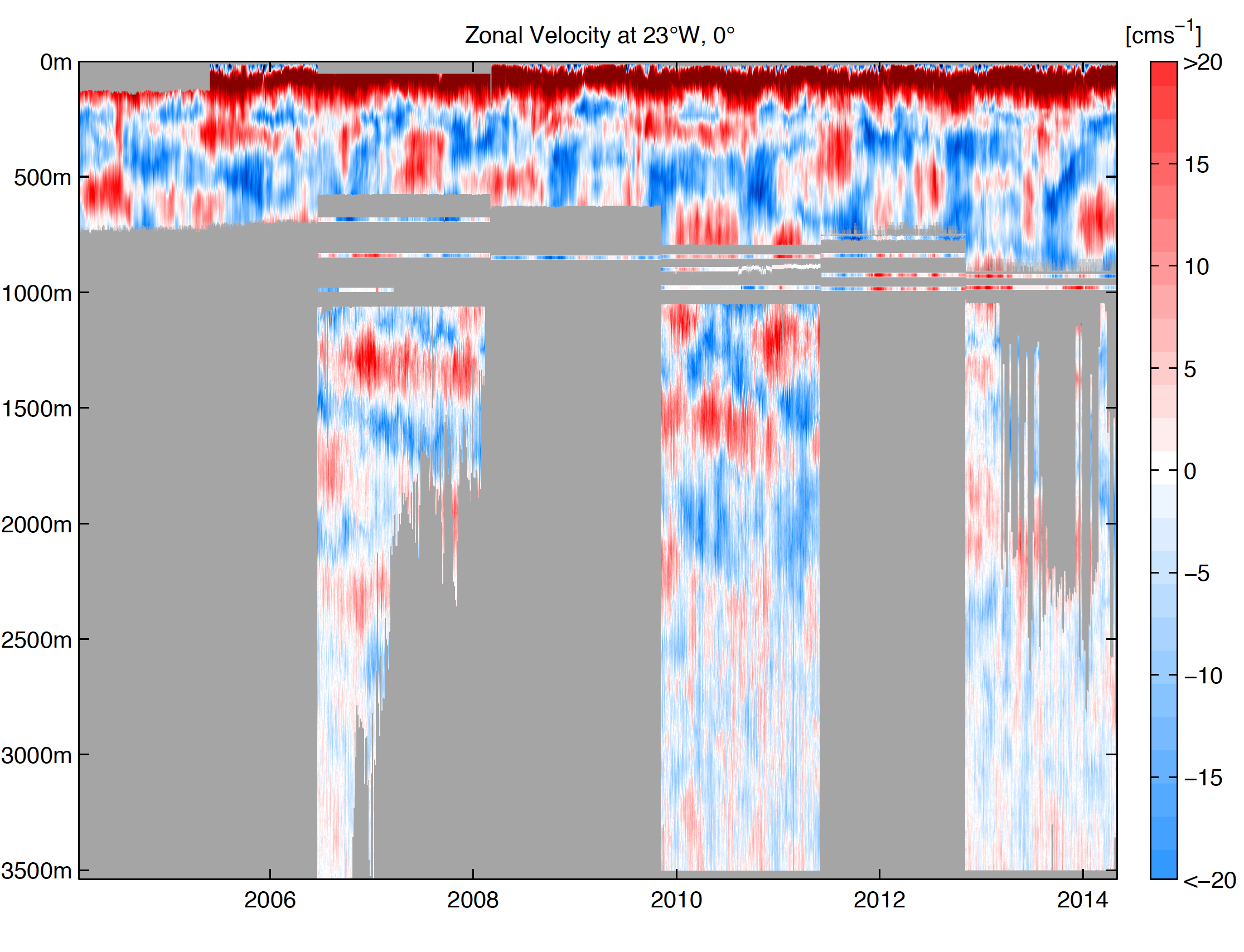 Is there an impact on   the surface circulation?
4.5-year Climate Cycle
Geostrophic equatorial zonal surface velocity, SST, and wind with 4.5-year variability
However, many open questions regarding EDJ oscillations …
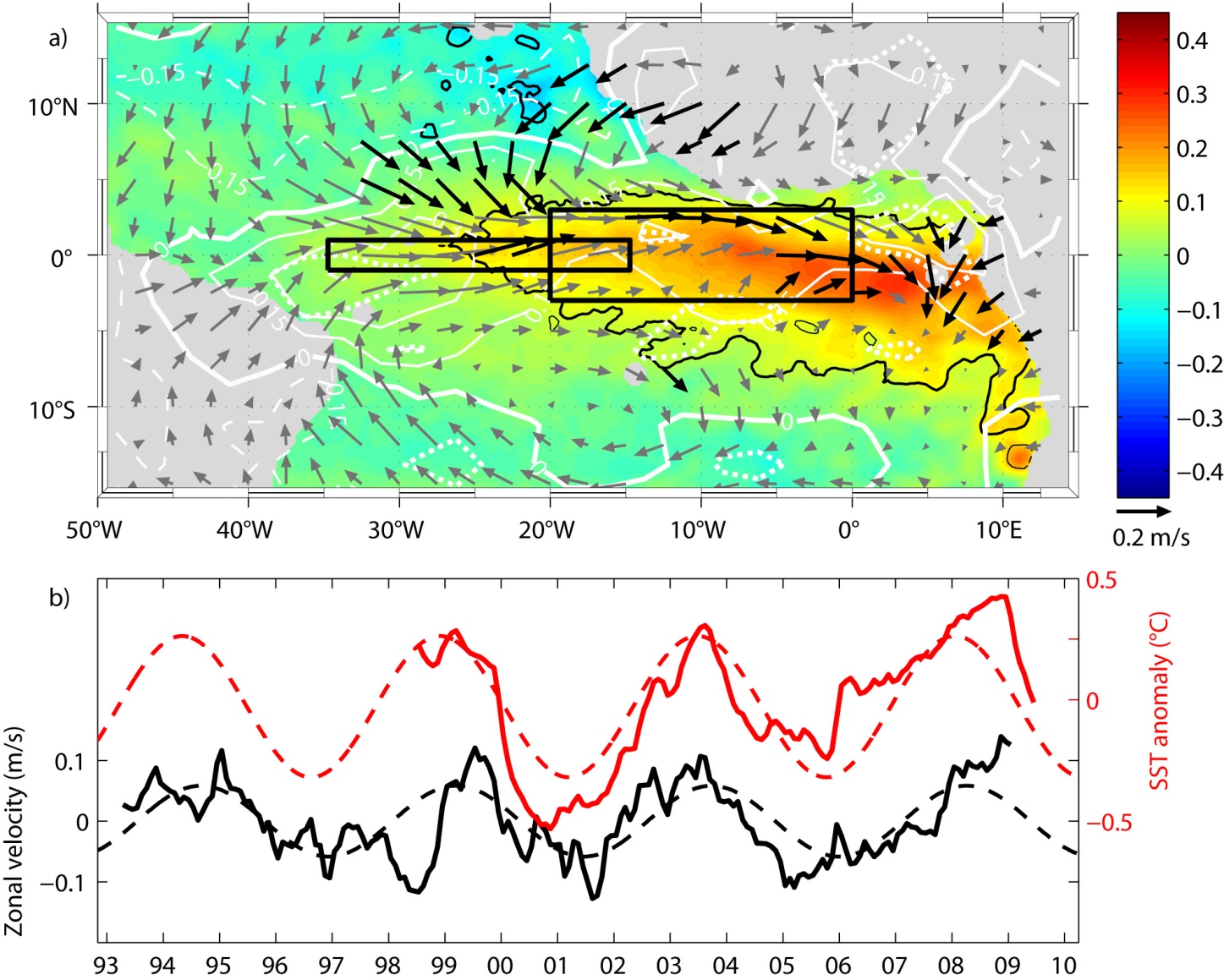 Brandt, Funk, Hormann, Dengler, Greatbatch, Toole 2011
Equatorial Deep Jets
Greatbatch et al. (2012): EDJ can be described by high-baroclinic, equatorial basin modes.
How are the jets forced?
Inertial Instability (Hua et al. 1997, d’Orgeville et al. 2004, Eden and Dengler 2008)
Destabilization of mixed Rossby-gravity waves (Ascani et al. 2006, d’Orgeville et al. 2007, Hua et al. 2008, Ménesguen et al. 2009)
Ascani et al. (2015) simulated EDJs generated by the destabilization of internally generated tropical instability waves (TIWs)
29
[Speaker Notes: Inertial instability (Hua et al., 1997, 2008): On the equatorial -plane, inertial instability occurs whenever the maximum angular momentum M = u−1/2 y2 (where u is the zonal velocity, y is latitude and  is the meridional gradient of planetary vorticity at the equator) is displaced from the equator and is thus triggered whenever a zonal flow is not symmetric with respect to y = 0.
Destabilization of mixed Rossby-gravity waves (Hua et al. 2008): For short enough zonal wavelength, the westward phase propagating MRG wave is strongly destabilized by barotropic shear instability leading to the formation of zonal jets.
d´Orgeville et al. (2007): high-resolution model with 1/11° horizontal and, throughout the water column, 12.5/25 m vertical resolution; temporally oscillating mass flux that is confined to the western boundary is applied at its northern and southern boundaries (15°S/N) to force Yanai waves; Yanai-wave forcing produces equatorial jets, basin modes sets the time scale of jets.
Ascani et al. (2010): relatively low horizontal (1/4°) and high Vertical resolution (50 m), model is forced with N/S wind stress to produce artificially 30 day Yanai waves that form a downward propagating Yanai beam, model is able to predict the occurrence of a realistic EICS, but simulates only very weak equatorial deep jets. In another simulation Ascani et al. (2006), they were able from the destabilization of the Yanai waves to produce EDJs. The model was very sensitive to different parameterizations (bottom fricting and mixing). 
Eden and Dengler (2008) suggest that EDJ are related to the deep western boundary current; inertial instability may be important for their generation. They show that the strength of EDJ increase with increasing vertical and horizontal resolution, but are still underestimated at very high resolution.]
Simulations of EDJs
Ascani et al. (2015): equatorial rectangular basin forced with constant, but realistic zonal winds (1/4° resolution, 100/200 levels)
Model simulates wind-driven circulation including EUC, SEC and NECC
Near-surface circulation becomes unstable and generates TIWs
TIWs propagate downward, become barotropically unstable and give rise to EDJs
EDJs form dissipative equatorial basin modes
Superposition of severalbasin modes yield downward phase andupward energy propagation
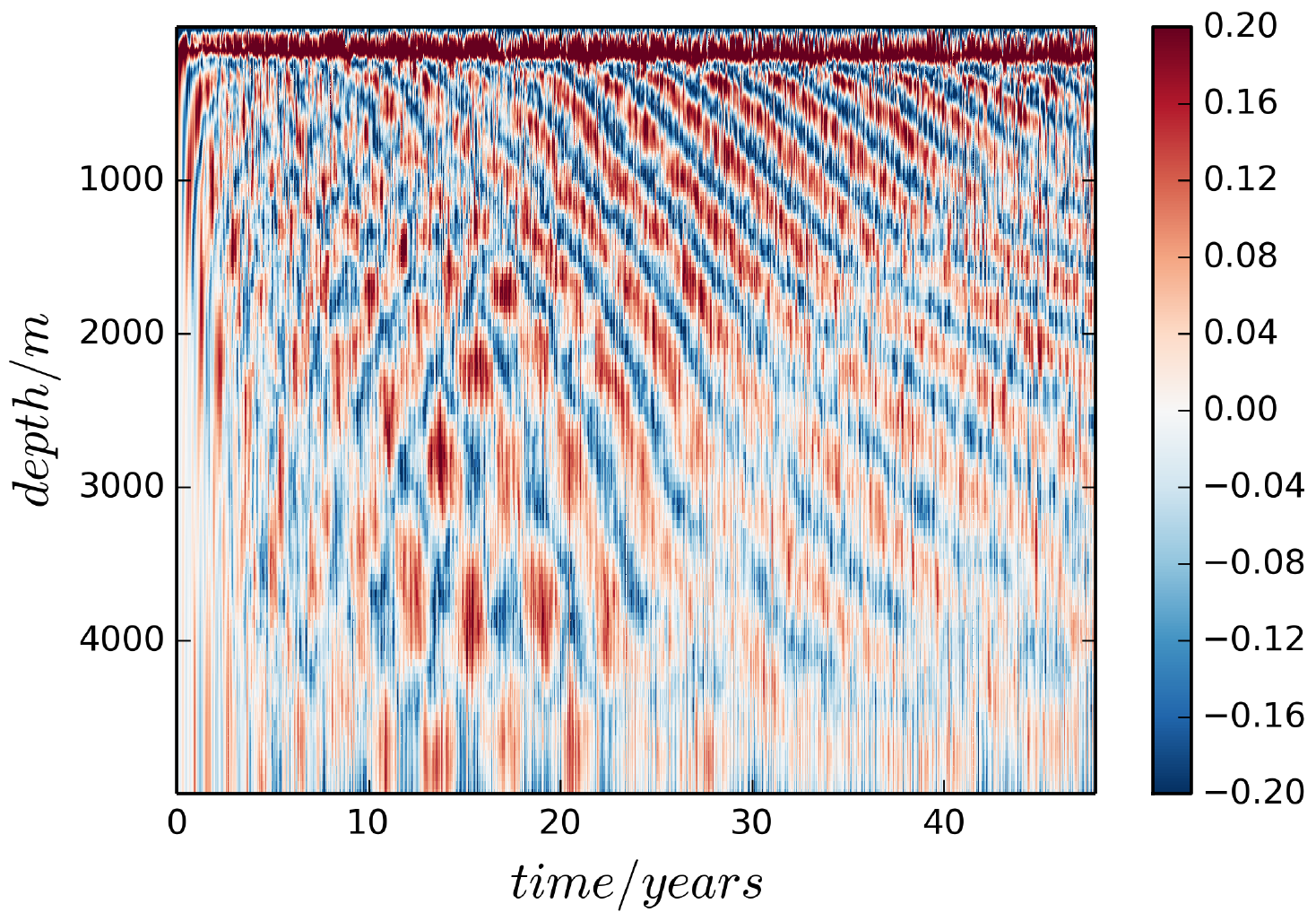 Matthießen et al. 2015, submitted
Simulations of EDJs
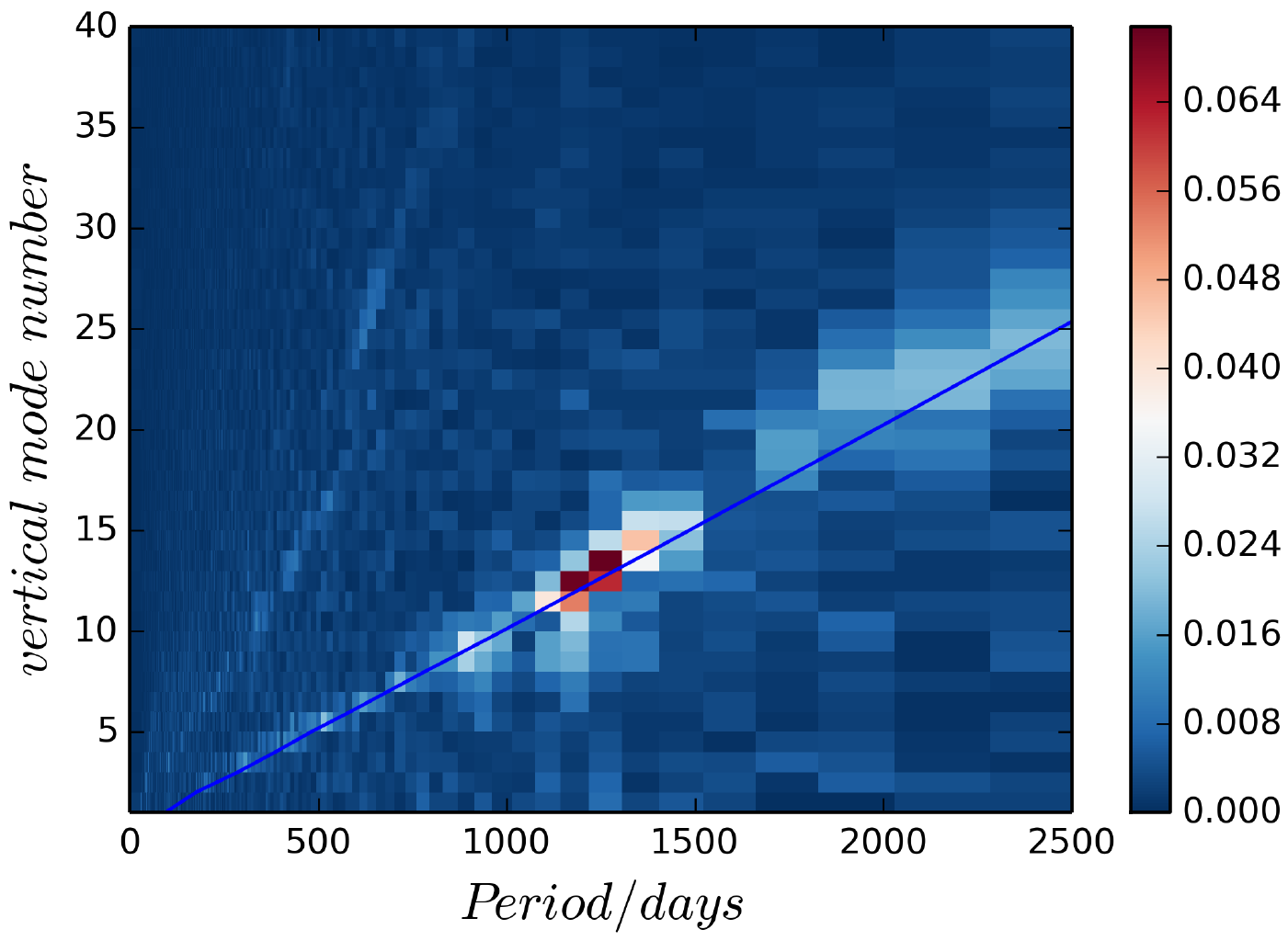 Modal energy is organized along basin mode characteristics
Also higher order basin modes are excited
[m/s]
Matthießen et al. 2015, submitted
Simulations of EDJs
Horizontal and temporal structure of simulated EDJs are in good agreement with analytical solution of Cane and Moore (1981)
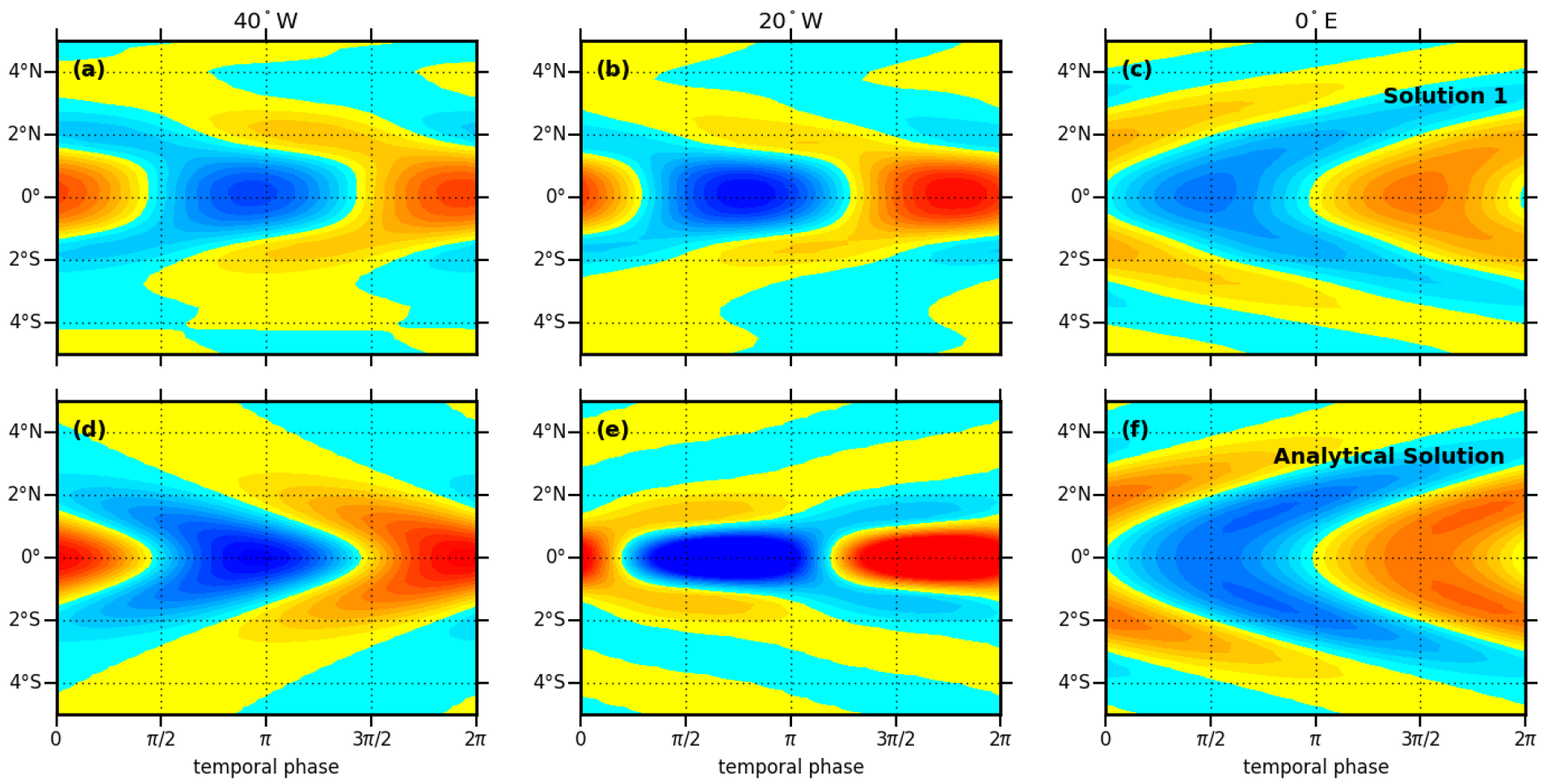 Ascani et al. 2015, submitted
[Speaker Notes: 3.9-yr period, 12th baroclinic mode]
Surface Expression of EDJs
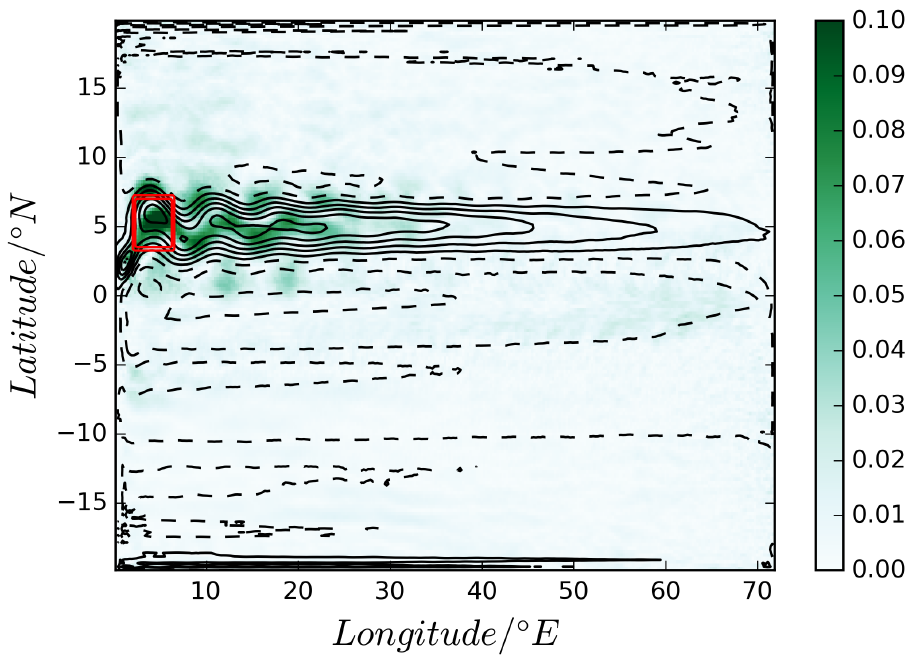 EDJ simulations reveal surface velocity signal with the same period
Strongest signal within the NECC
4.5-yr period of geostrophic zonal velocity from altimetry shows similar behavior (c.f. Hormann et al. 2012)
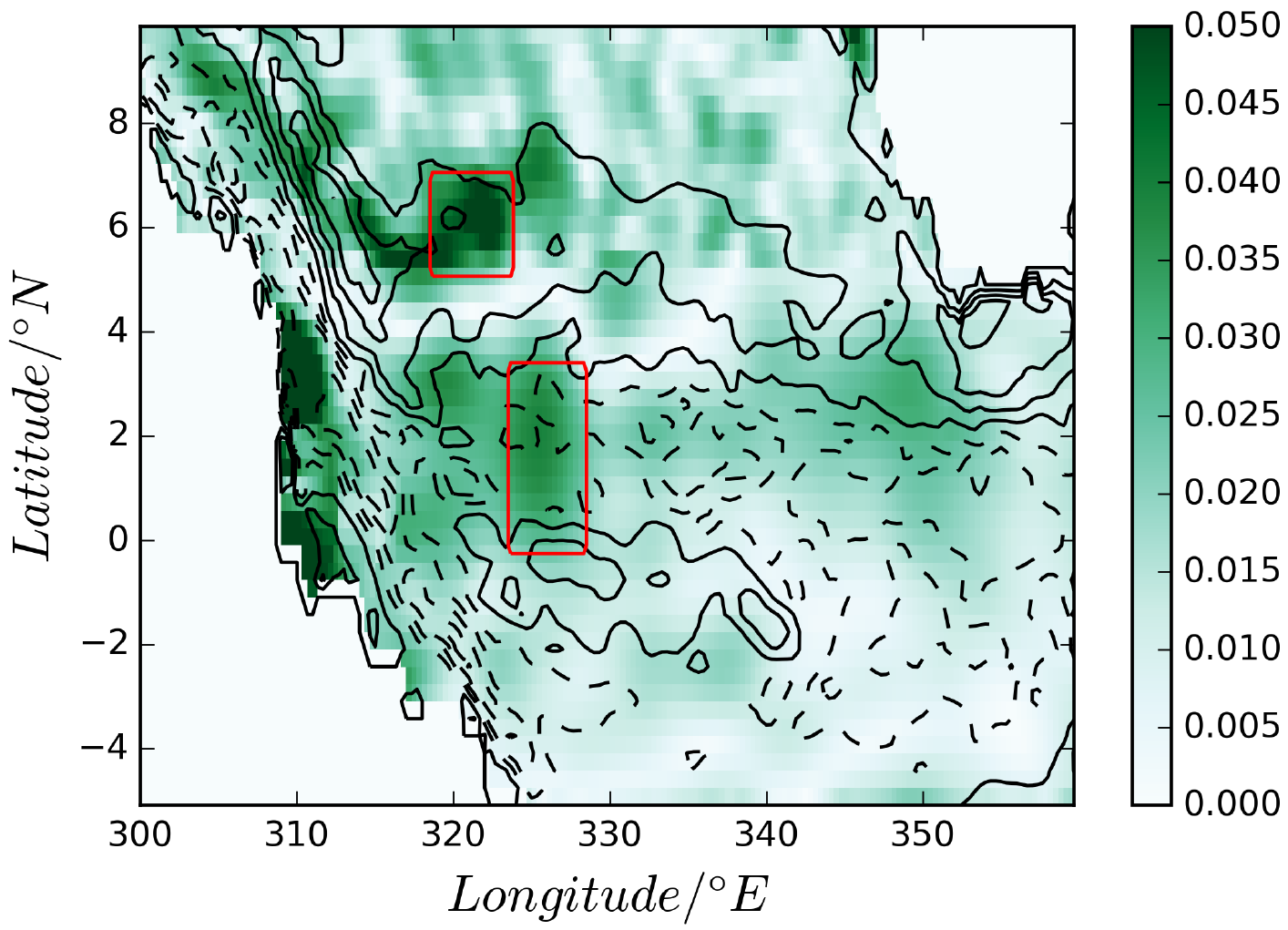 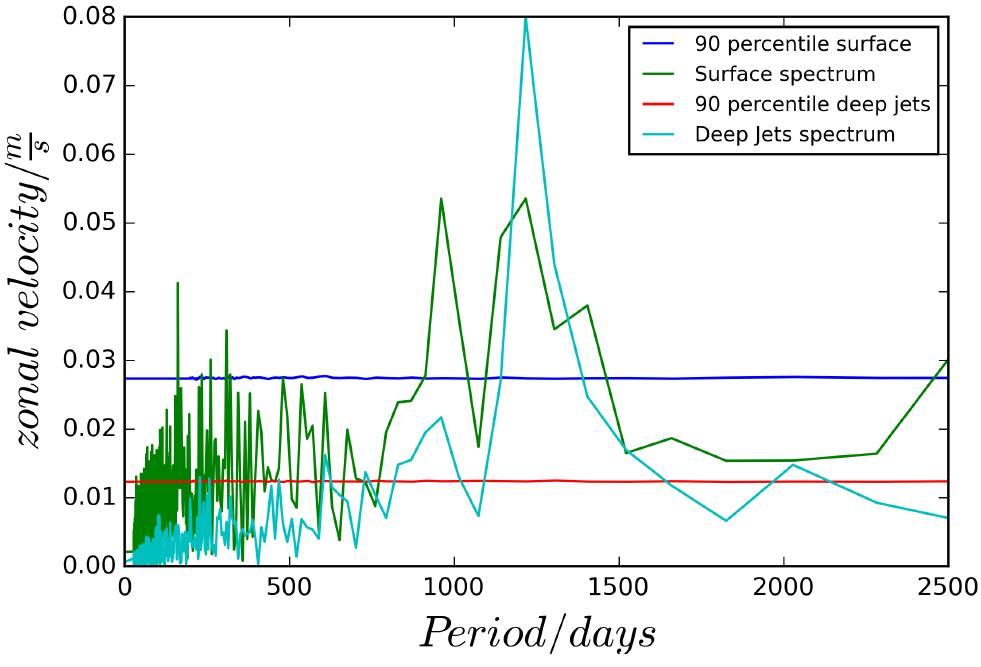 Matthießen et al. 2015, submitted
[Speaker Notes: The NECC has a strong interannual variability as shown by Hormann et al. (2012). Here we show that part of that variability might be linked to the upward propagation of the EDJs providing a possible feedback from the EDJs to the variability of the NECC. We argue that the presence of signicant variability in the NECC at the basin mode period (that is for the high baroclinic vertical normal mode that dominates the EDJ variability) supports the view that the influence at this period is upward, from the EDJ to the NECC, and not the other way round.]
Summary (2)
Equatorial zonal velocity variability dominated by equatorial basin modes of different periods 
High baroclinic mode EDJs oscillate at 4.5-yr period and represent internal variability of the ocean
EDJ generation due to downward propagating TIWs
EDJs are associated with surface flow variability at the same period, most dominant within the NECC
Better process understanding is required for EDJ-surface flow interaction as well as for the impact of surface flow variability on SST and climate
34
Circulation‘s Role in Ventilating the Oxygen Minimum Zone
Energetic equatorial circulation and latitudinally stacked jets
Measurement program along 23°W
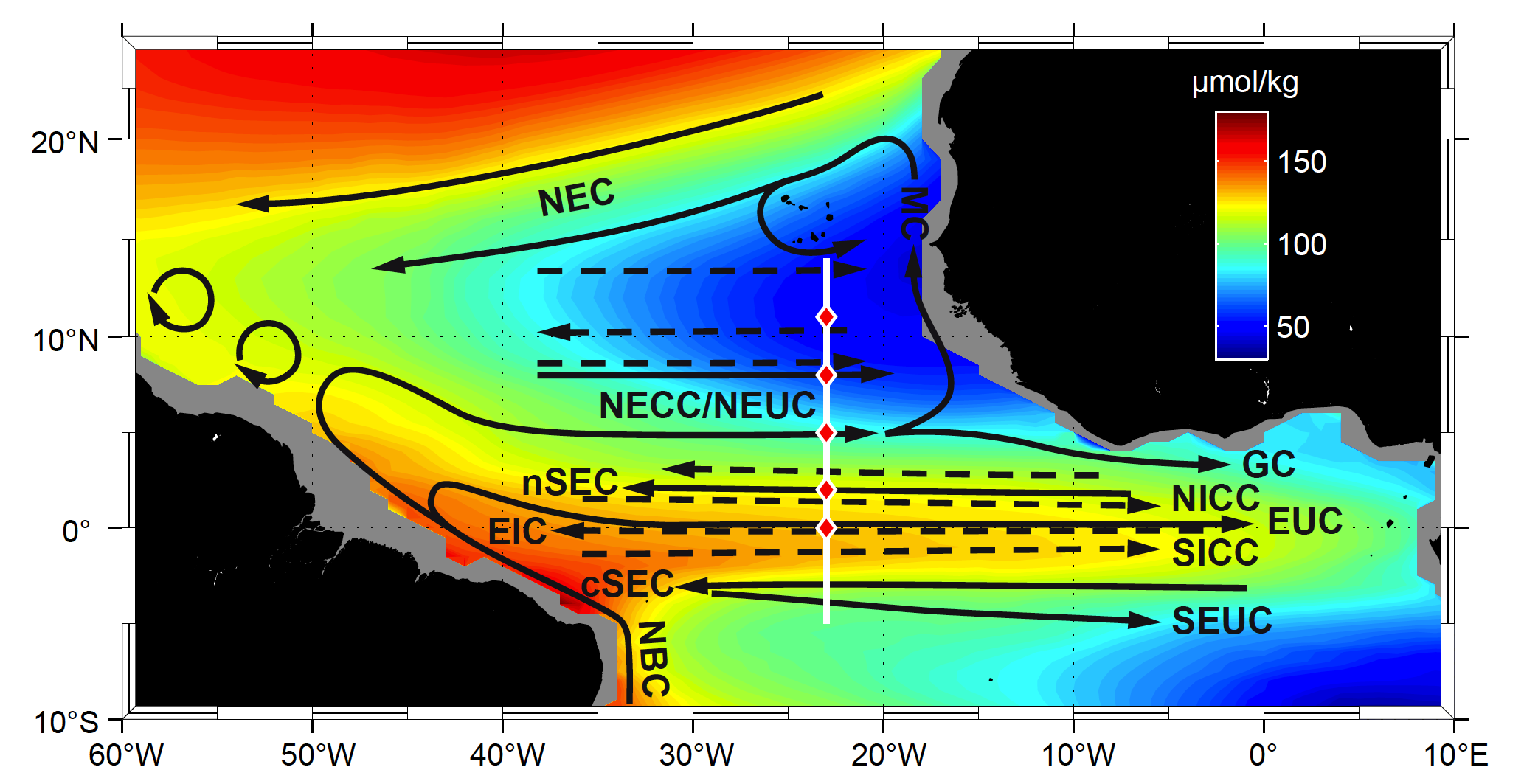 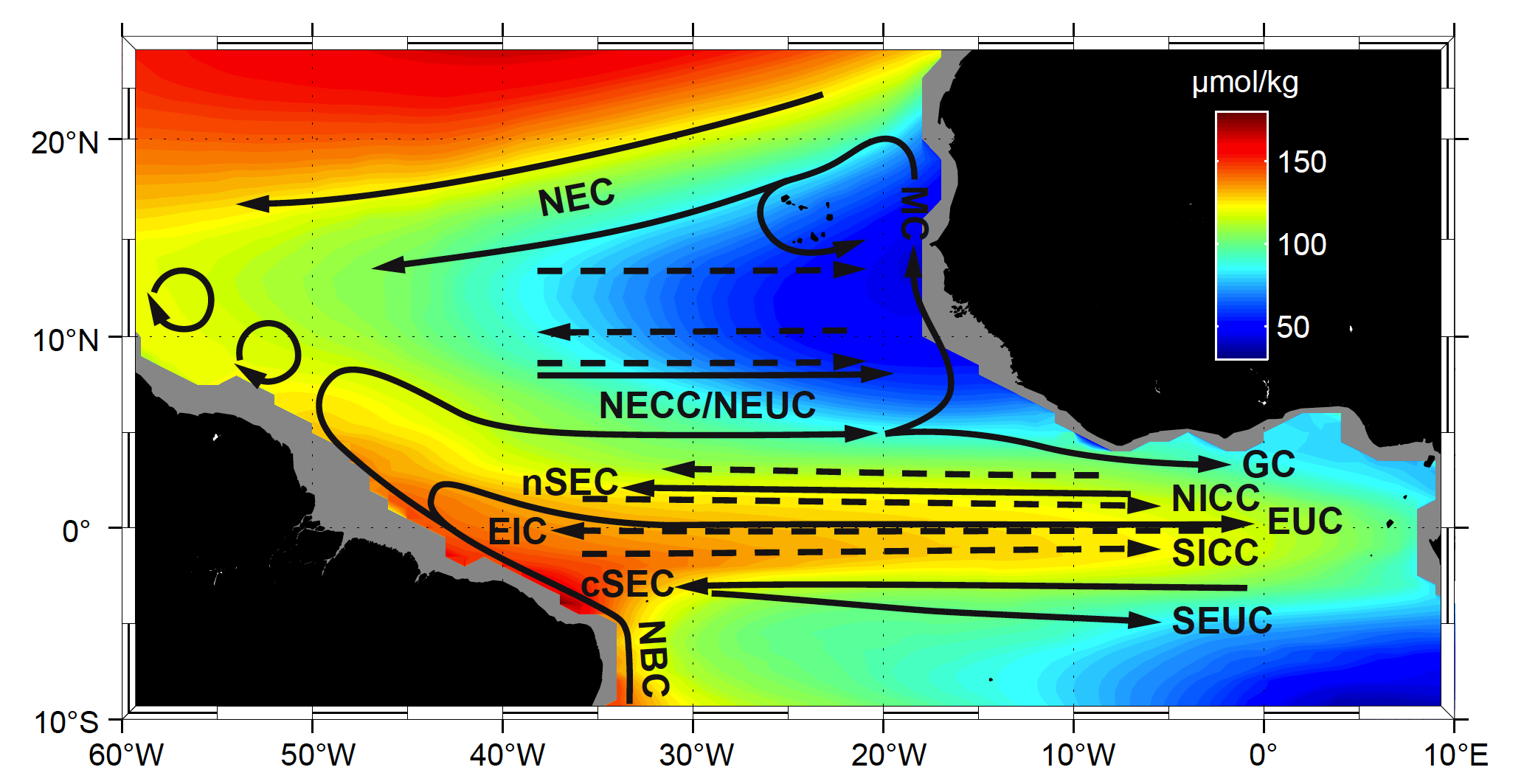 Brandt et al. 2015
Deoxygenation in the tropical North Atlantic OMZ
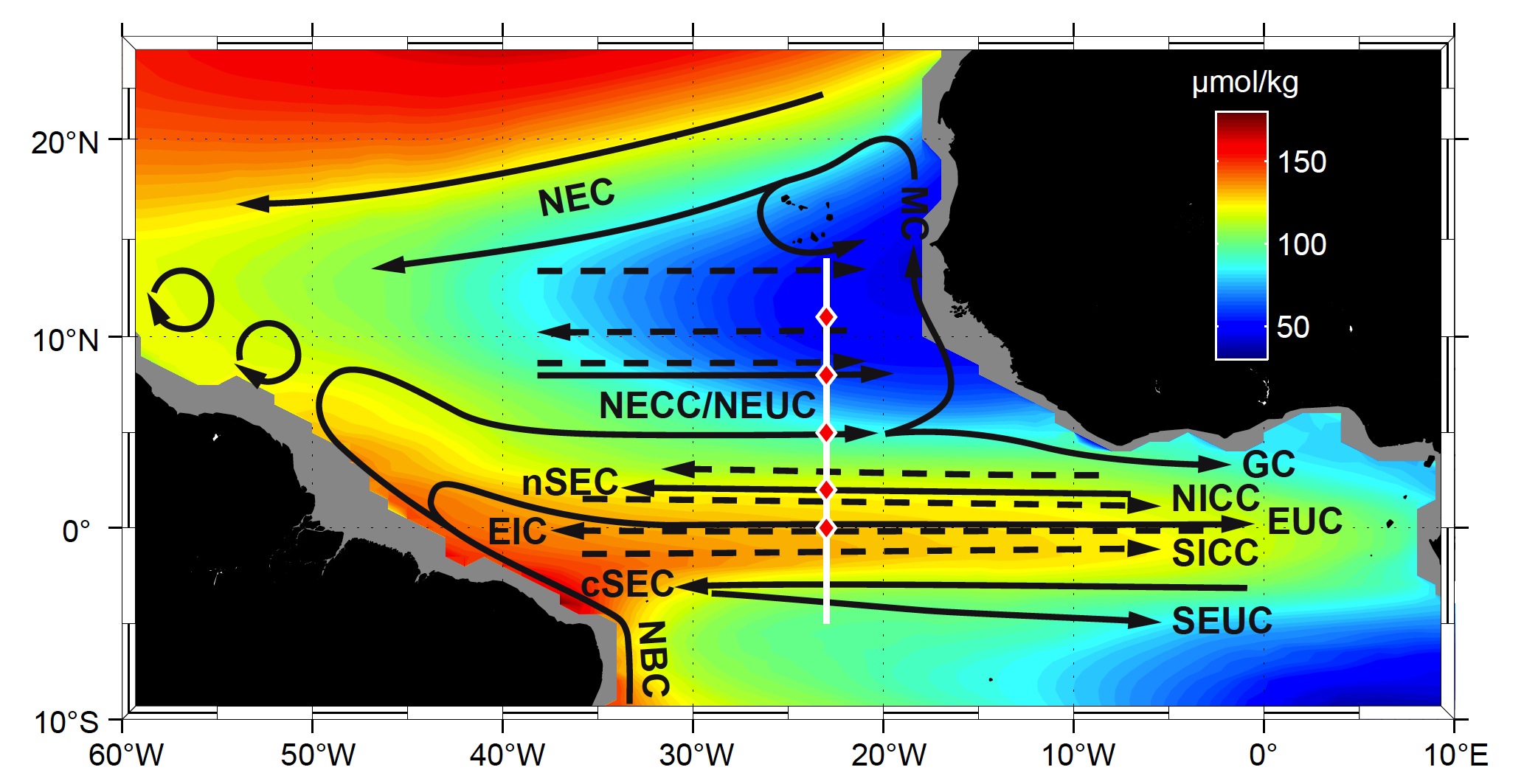 Oxygen data show a reduction of dissolved oxygen in the North Atlantic OMZ over the last 40 years
Better understanding of ventilation physics required
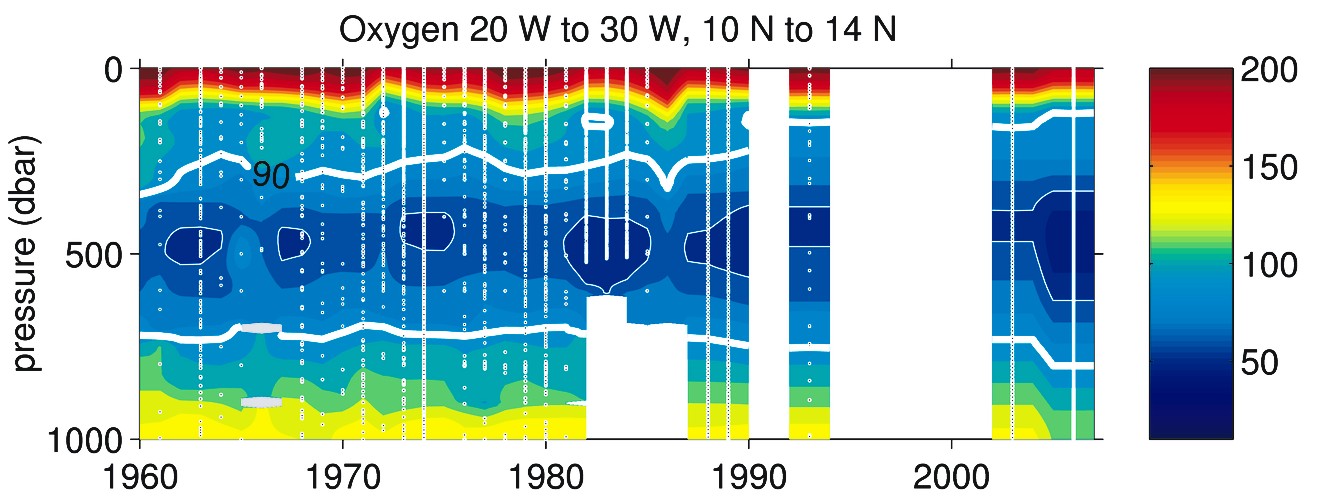 mmol/kg
Stramma et al. 2008
Mean 23°W Section
Equatorial oxygen maximum
Deep oxycline at about 300m or sq=26.8 kg/m3
OMZ is ventilated from the west by zonal currents
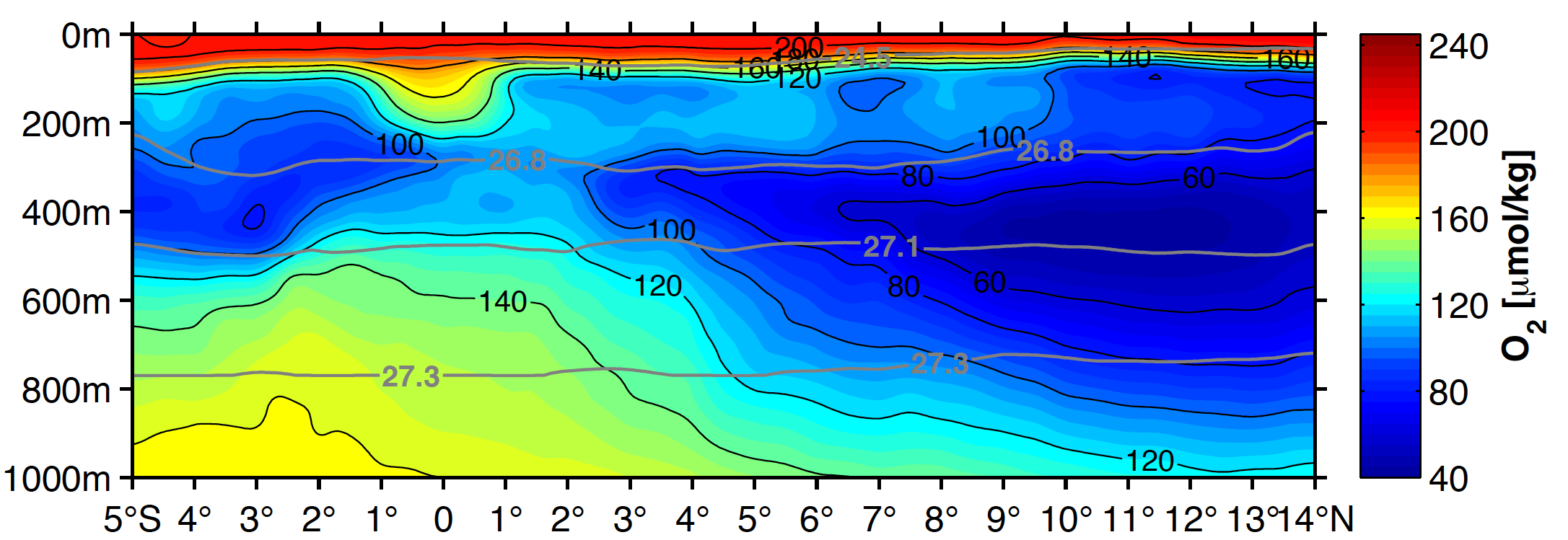 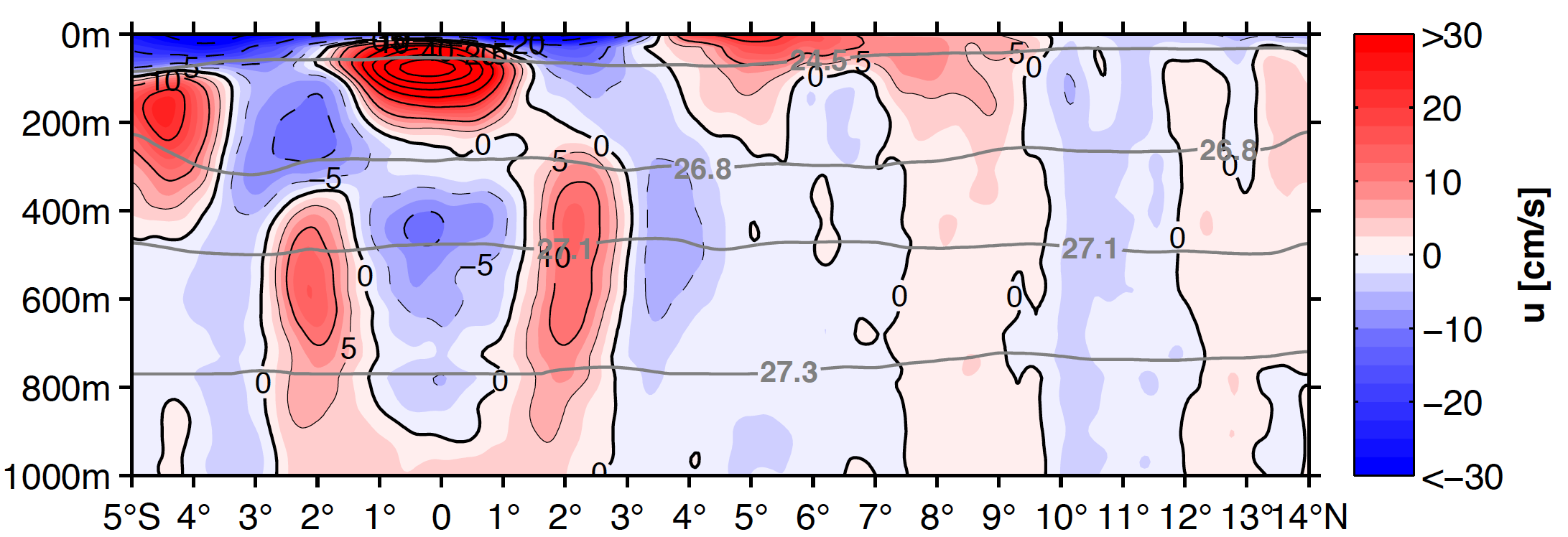 Latitudinally Stacked Zonal Jets in the Tropical Atlantic
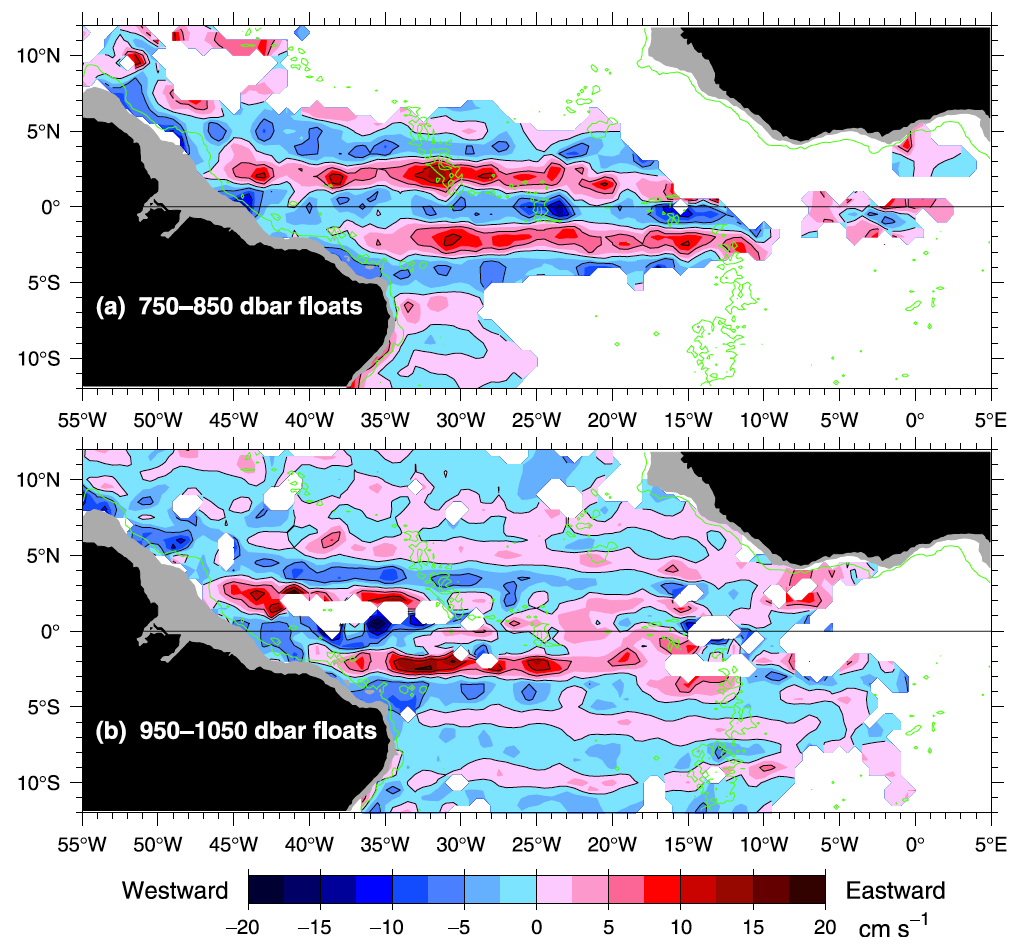 Mean zonal velocity from profiling and acoustically-tracked floats
Zonal jets penetrating into the OMZ
Ollitrault et al. 2006
[Speaker Notes: Particularly strong latitudinally alternating zonal jets (or EIC system) are observed in the Pacific and Atlantic Oceans, comparably weak EICS in the Indian Ocean. Note that Equatorial Deep Jets are of comparable strengths in all three oceans.]
Equatorial oxygen and velocity distribution
Oxygen maximum at and energetic flow along the equator
Largely missing in global Earth System Models
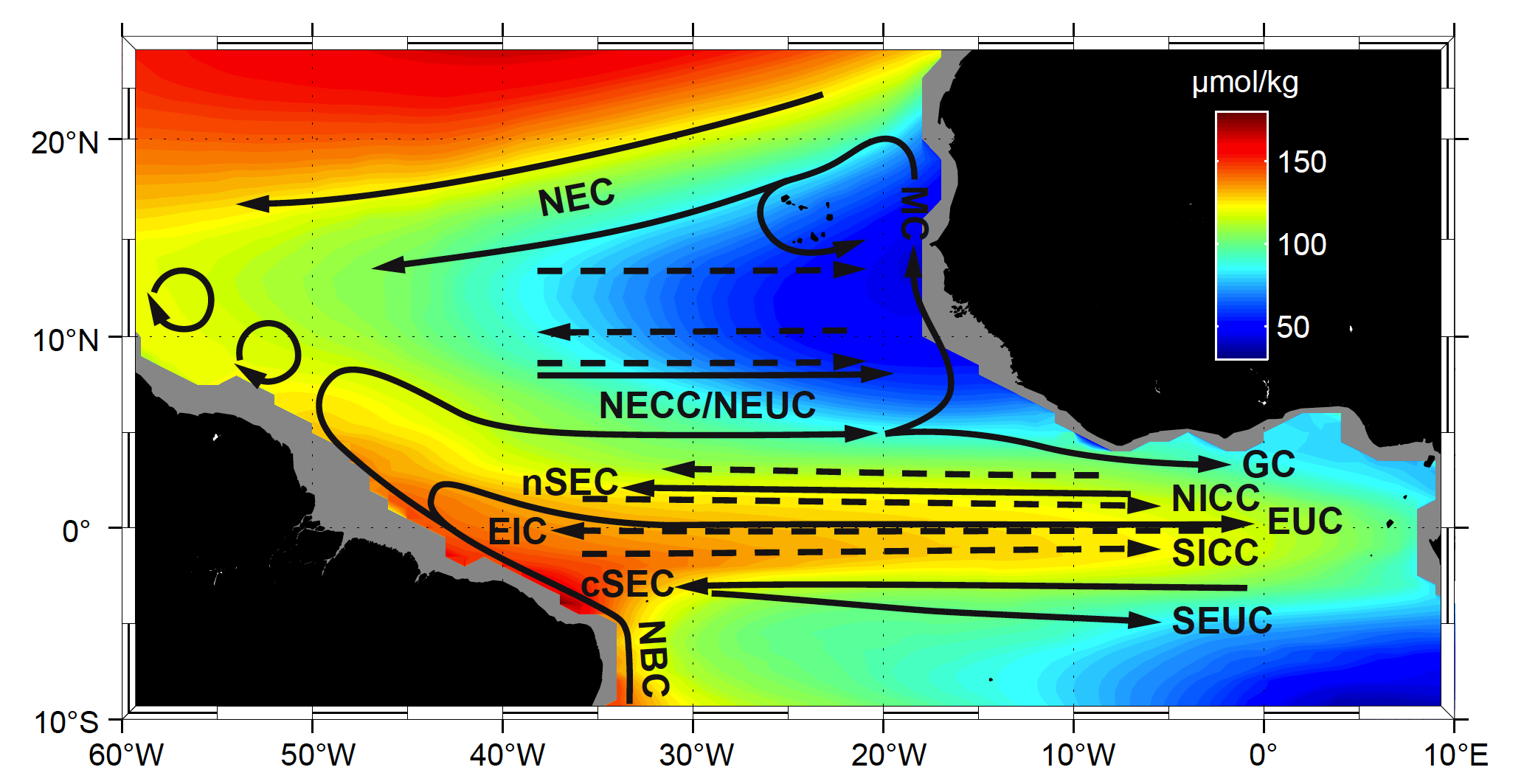 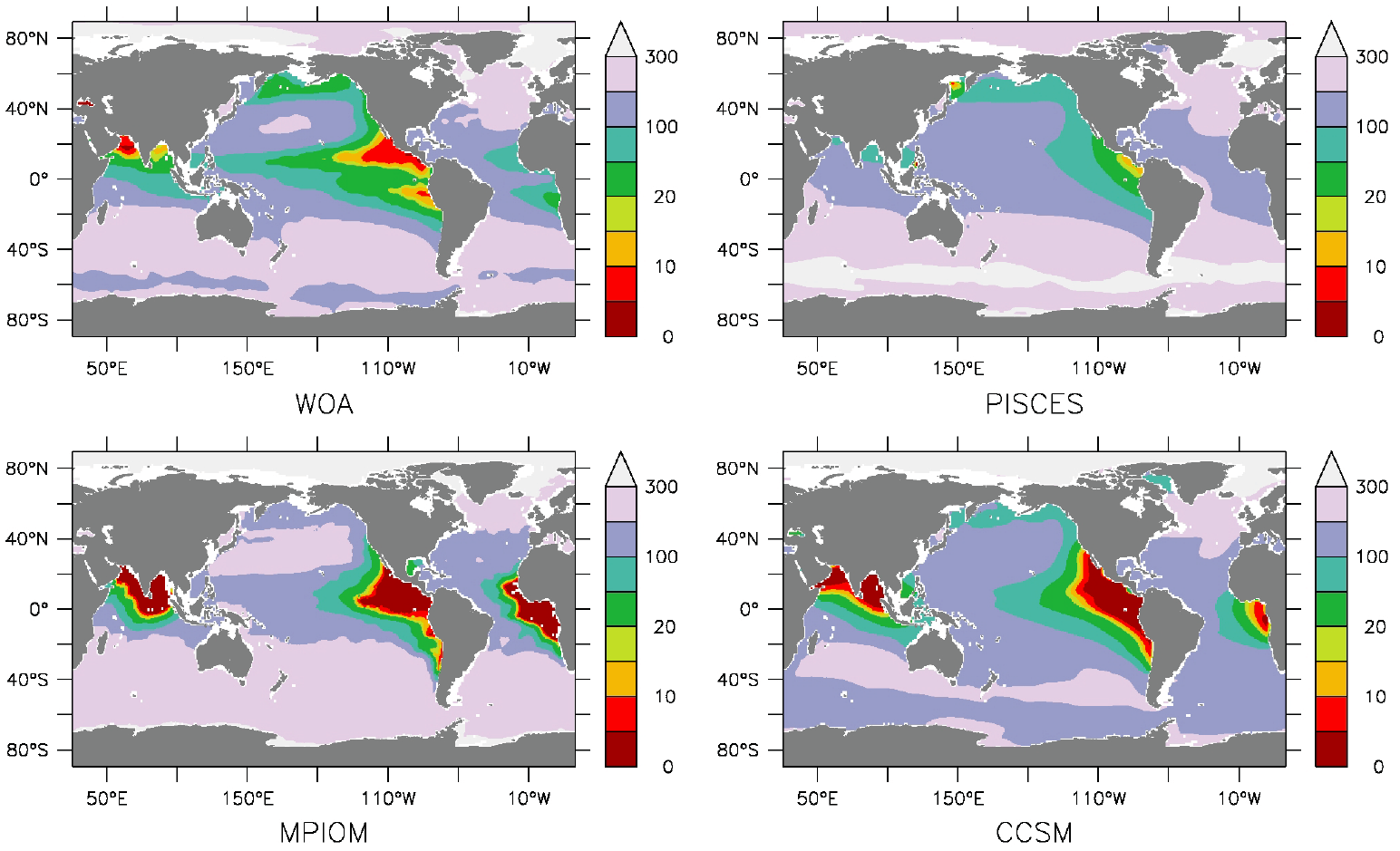 Oschlies, pers. comm. 2013
Role of Equatorial Circulation on the Oxygen Distribution
Velocity field of basin mode oscillations representing EDJs can be used to study their effect on the oxygen distribution
[Speaker Notes: The similarity between the EDJ and the gravest equatorial basin mode (Cane and Moore, 1981) for a high order baroclinic vertical normal mode has been noted by many authors, e.g. Johnson and Zhang (2003), d’Orgeville et al. (2007) and Brandt et al. (2011), although since the EDJ propagate vertically they cannot correspond exactly to such a mode (in reality there is forcing and dissipation as well as the influence of variable bottom topography and non-linearity to break an exact correspondence to a basin mode).]
Advection-Diffusion Model
Model is forced by the velocity field of the equatorial basin mode
It includes a restoring to western boundary oxygen concentrations within a boundary layer and oxygen consumption (van Geen et al. 2006 and factor 5 larger, dashed or smaller, dotted)
Simulation are performed until a constantly oscillating state is reached (about 160 yr)
Mean relative oxygen shows ventilation of the equatorial band due to basin modeoscillations
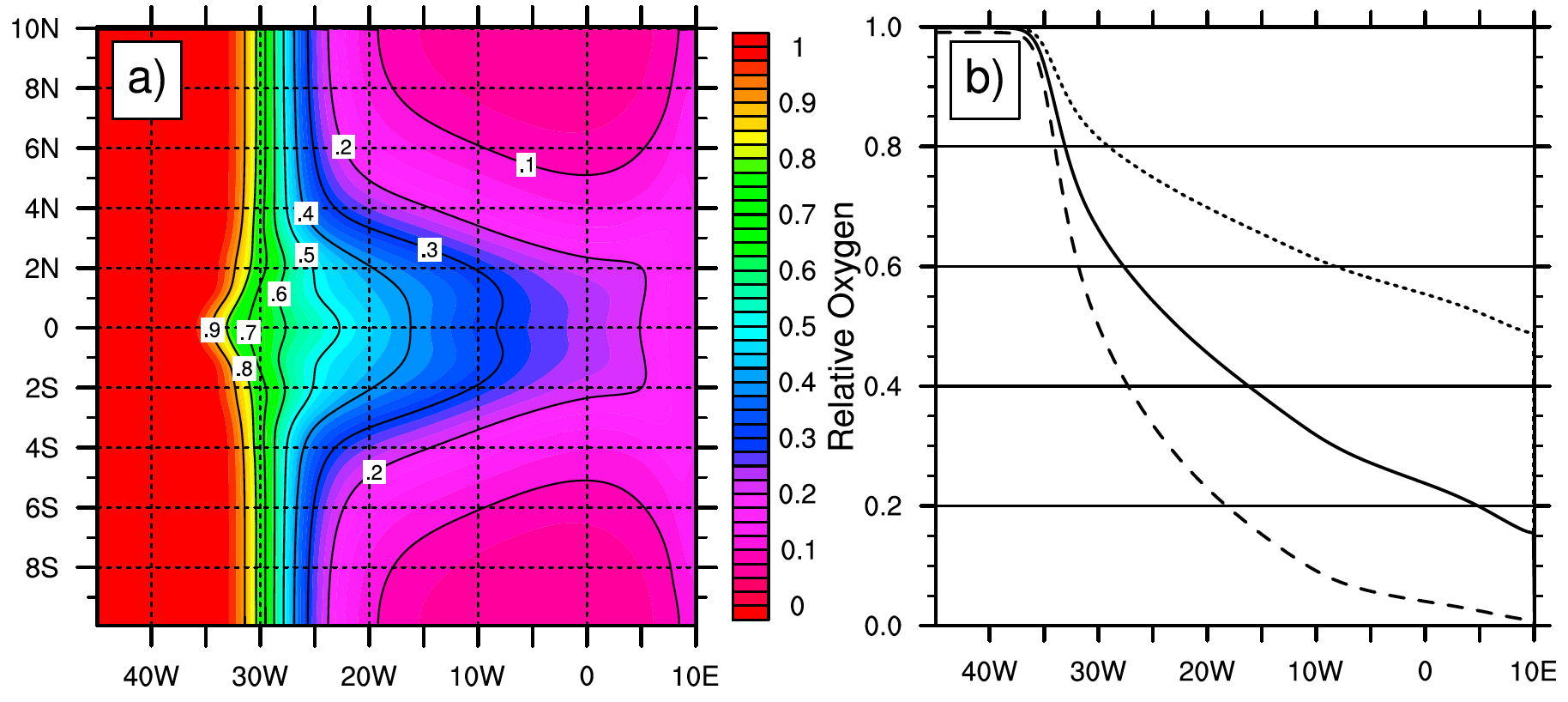 Equator
Brandt et al. 2012
Simulated Variability of Relative Oxygen Concentration at 23°W
Oxygen oscillates with the basin mode period (T0 = 4.5 yr) cycle having amplitudes of about 25% of western boundary values
Maximum oxygen concentration occurs after maximum eastward velocity (not in quadrature  mean flux)
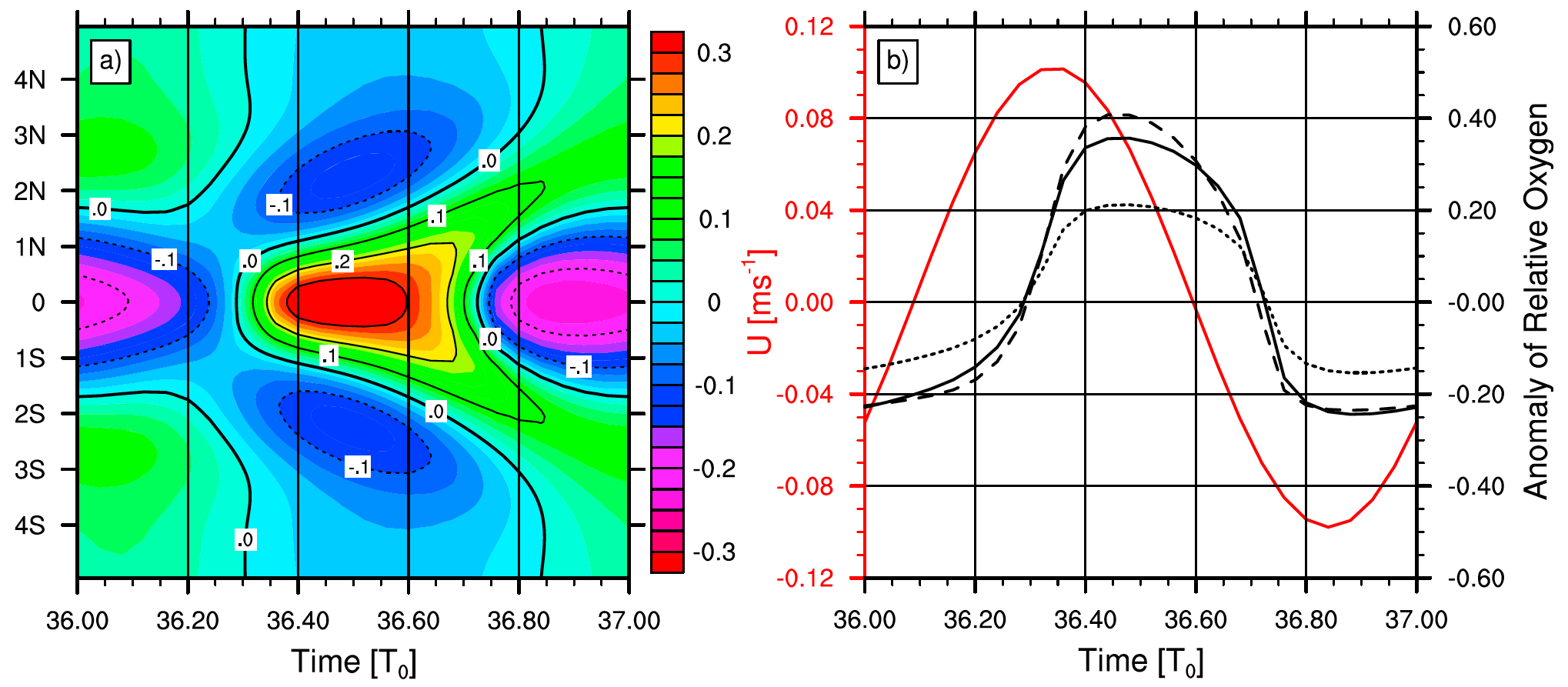 [Speaker Notes: The total range of the oxygen concentration variability is about 55% of the western boundary value.]
4.5-yr Deep Jet Cycle in Moored Observations at Equator, 23°W
Max O2 slightly after max zonal velocity
Larger O2 amplitude at 300 m than at 500 m
Ventilation of equatorial Atlantic by Deep Jets
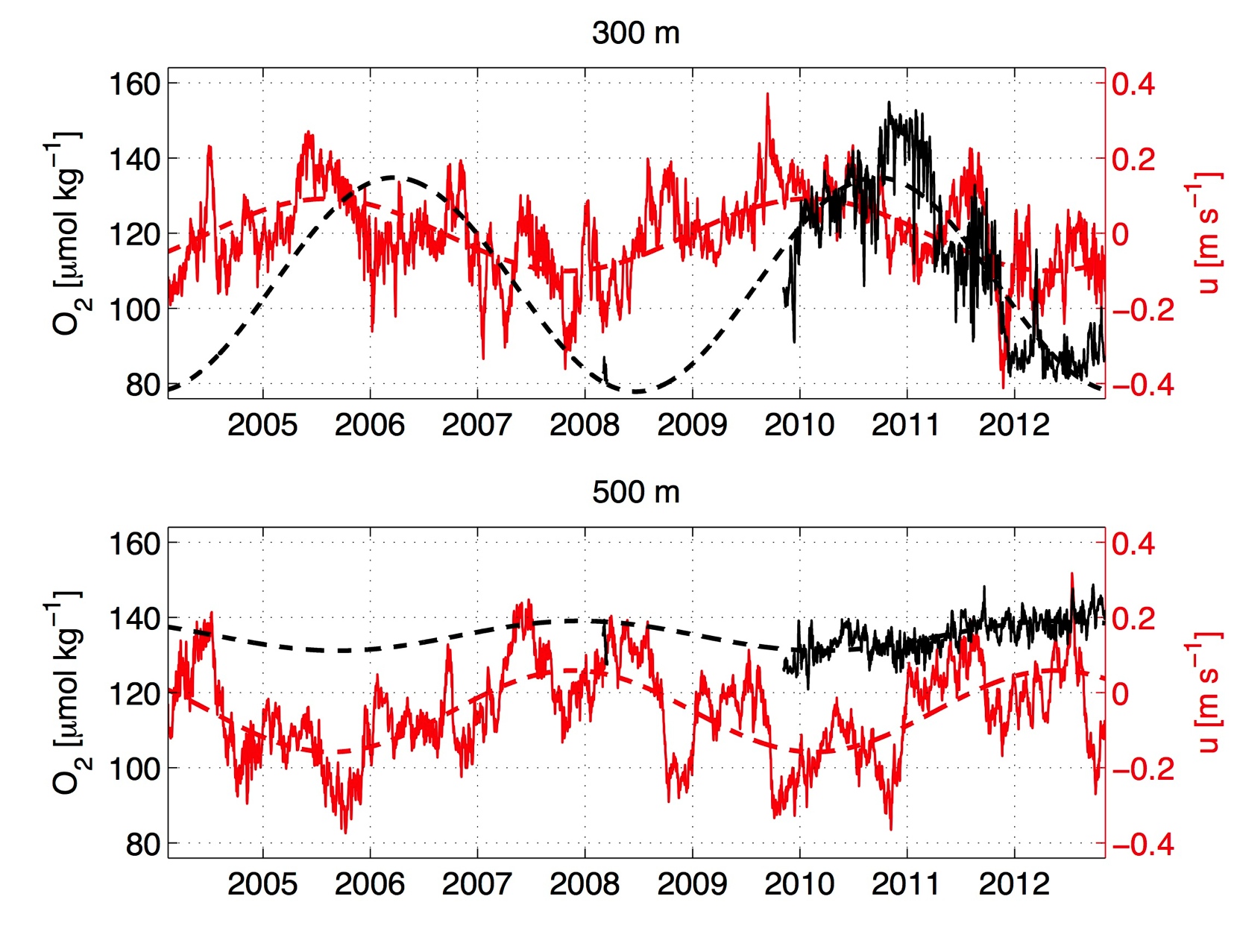 Update of Brandt et al. 2012
43
[Speaker Notes: Oxygen time series are from March 1st to March 16th, 2008 and from November, 2009 to October, 2012.]
Advection-Diffusion Model with EDJs & Latitudinally Stacked Jets
Mean zonal flow field
Mean oxygen distribution
Oxygen anomaly along 23°W
Mean Oxygen along the equator
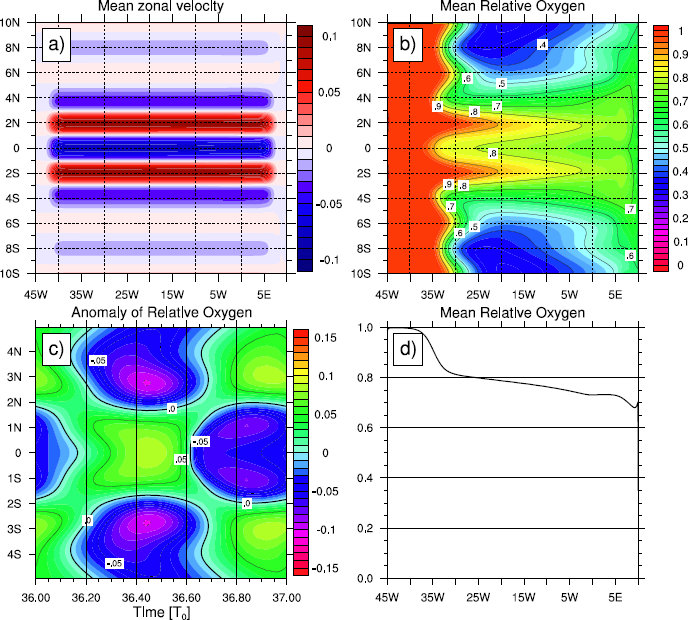 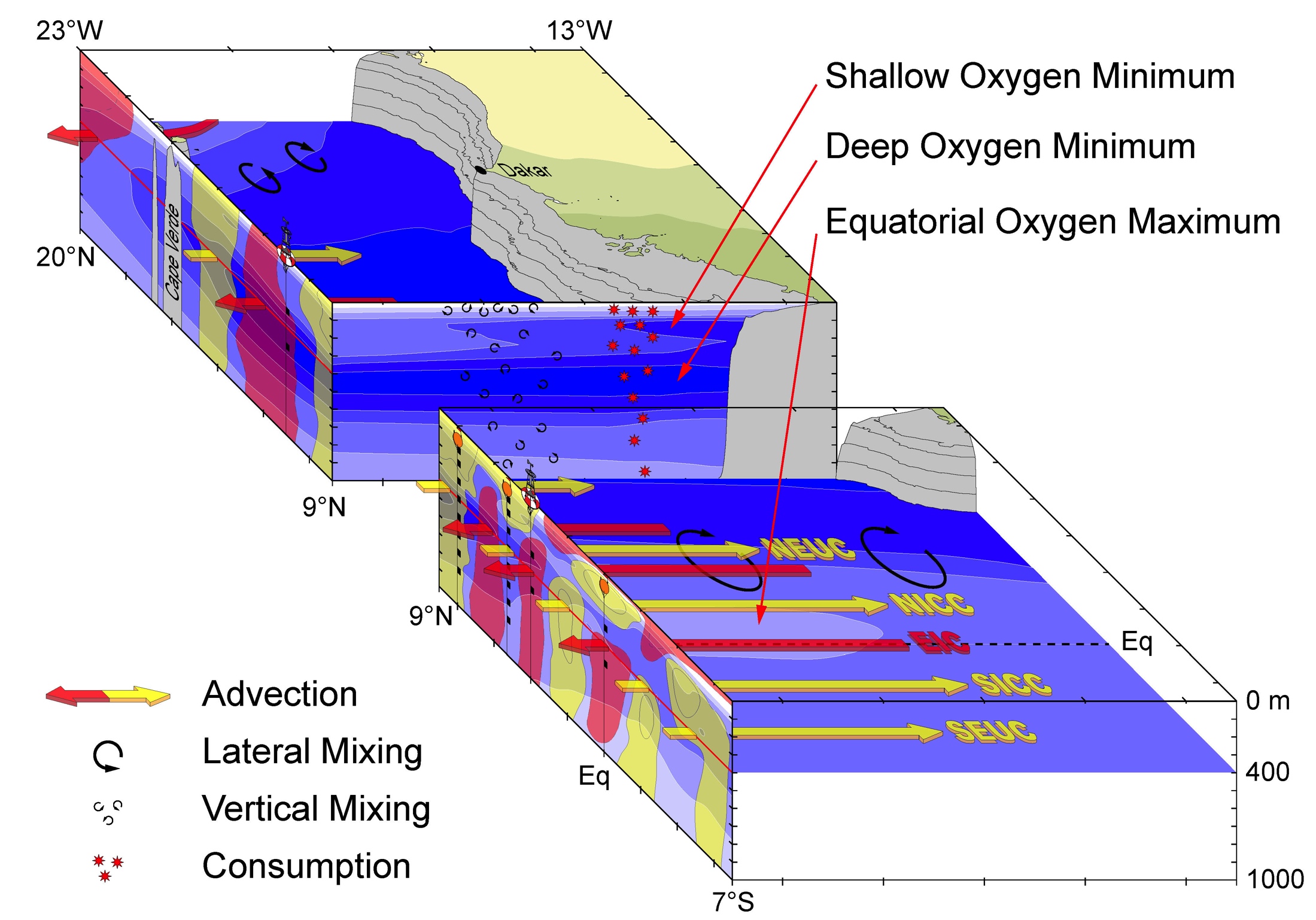 45
Oxygen Budget of the ETNA OMZ
Oxygen sink 
Heterotrophic respiration
Oxygen source or sink:
Diapycnal mixing
Meridional eddy fluxes
Advection by latitudinally alternating zonal jets
Oxygen tendency
1972-85 to 1999-2008
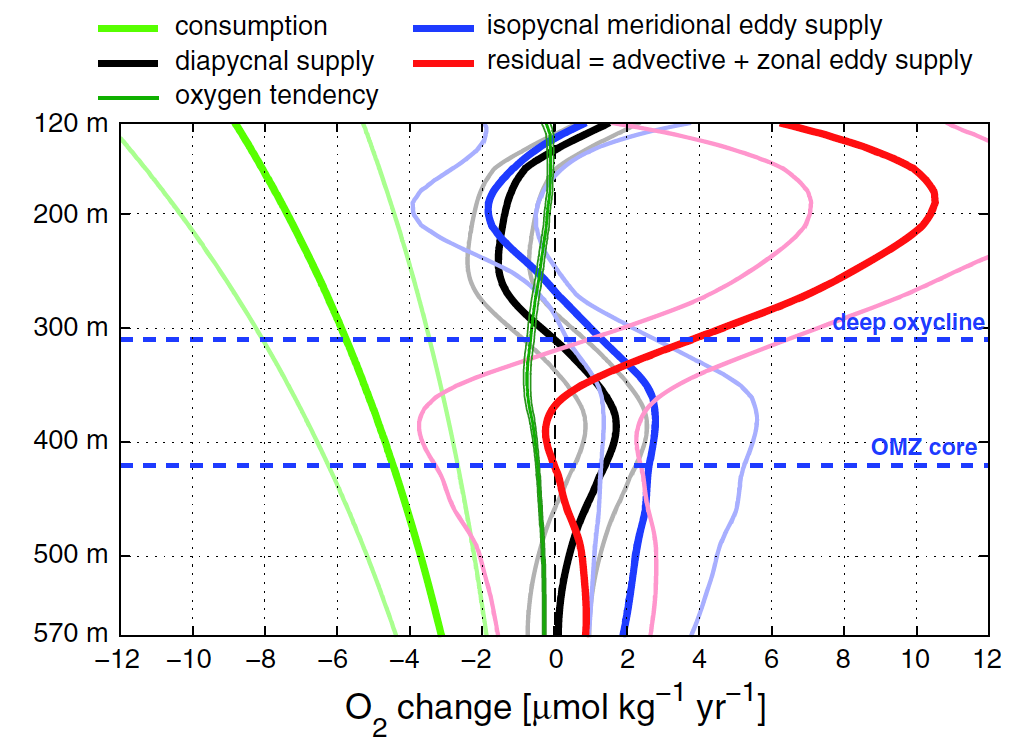 Hahn et al. 2014
Mean Eddy Diffusivity Profile Ke
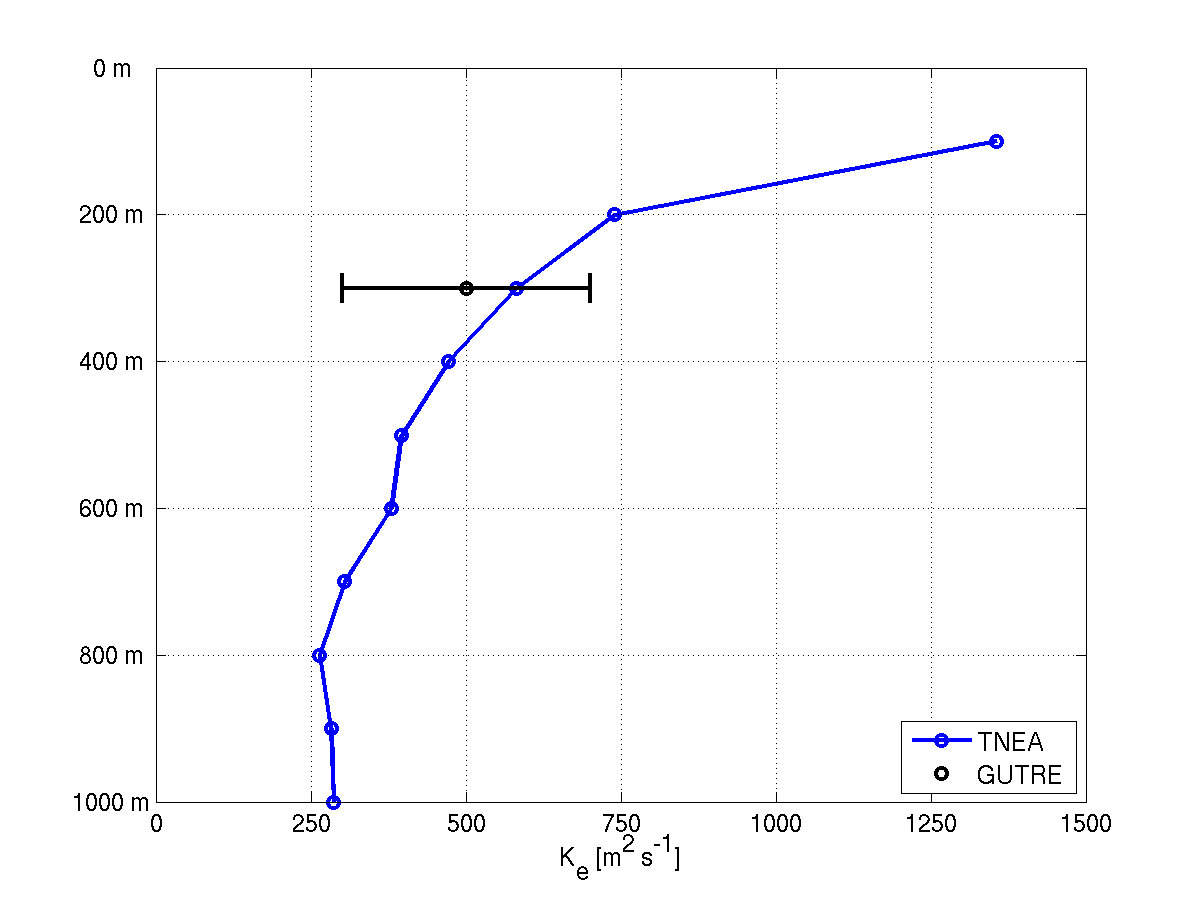 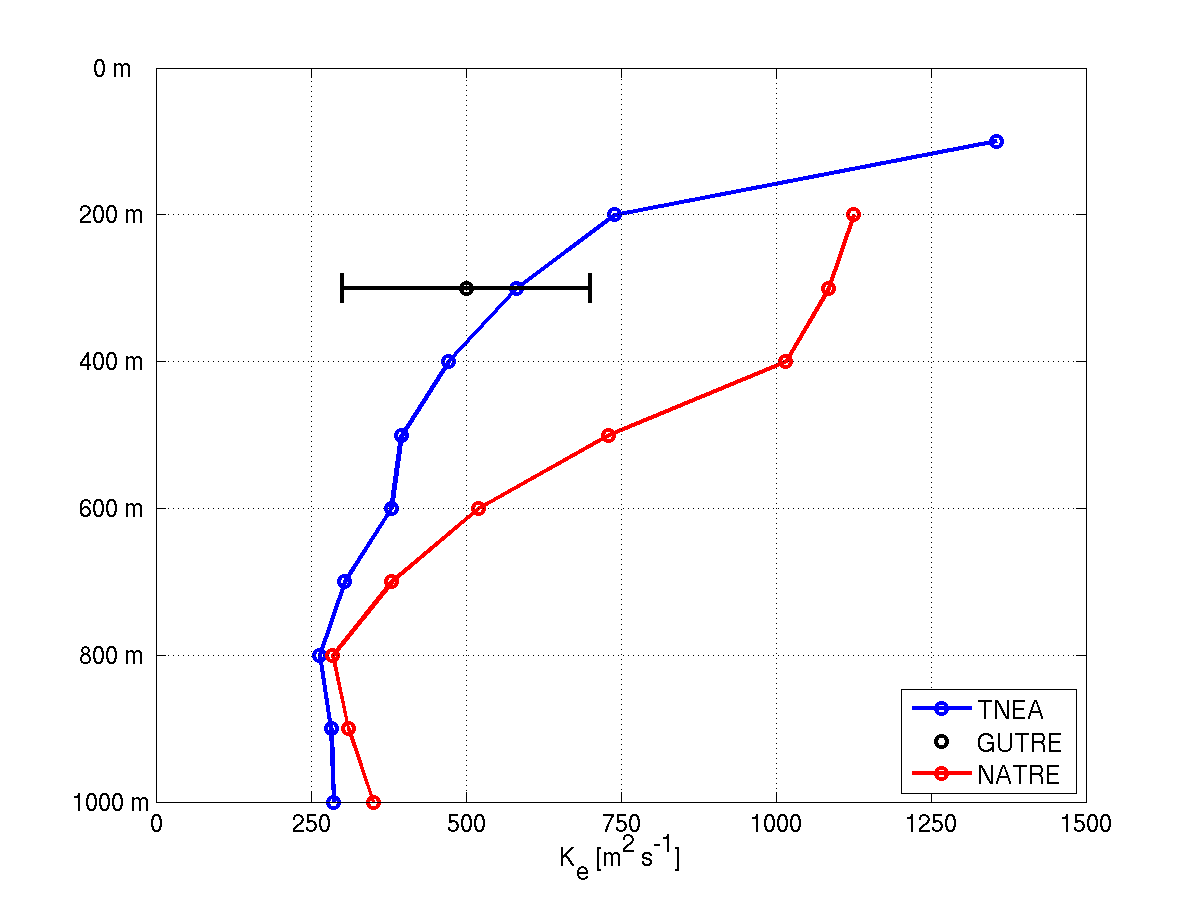 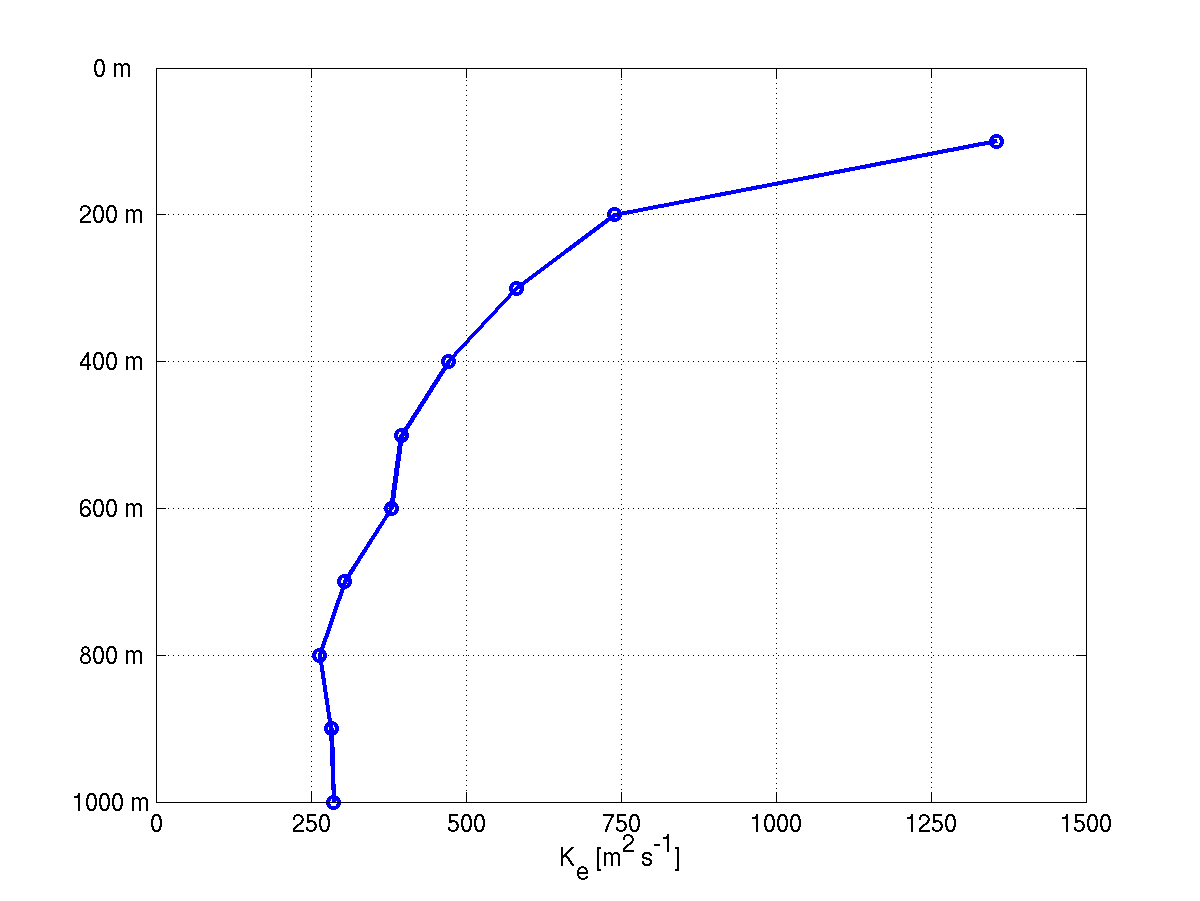 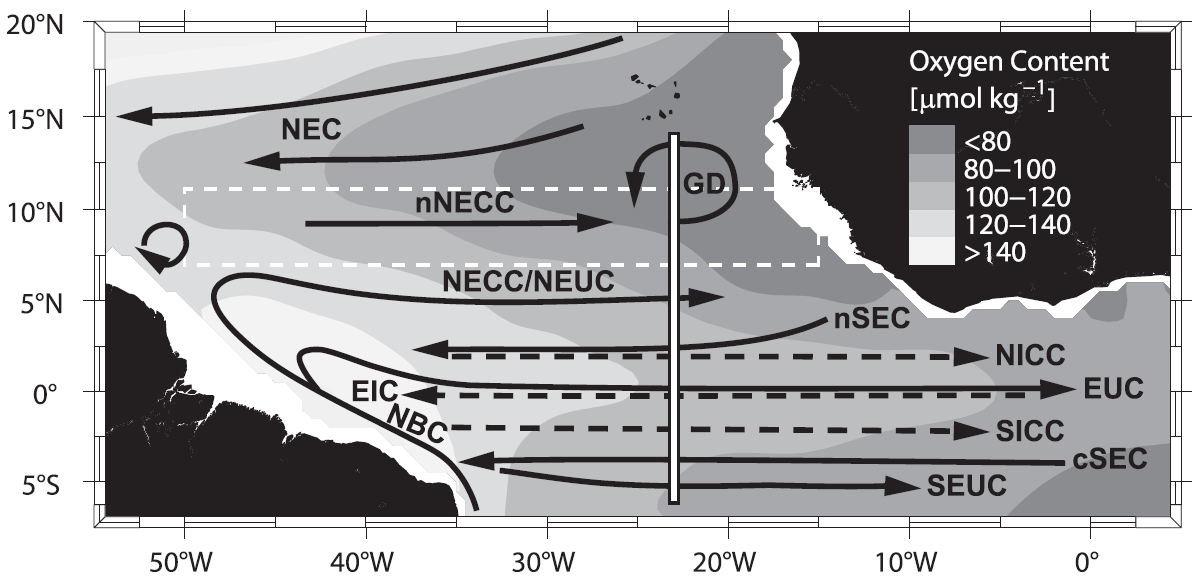 Brandt et al. (2010)
TNEA: Hahn et al. (2014)
GUTRE: Banyte et al. (2013)
NATRE: Ferrari and Polzin (2005)
47
Eddy Flux Divergence
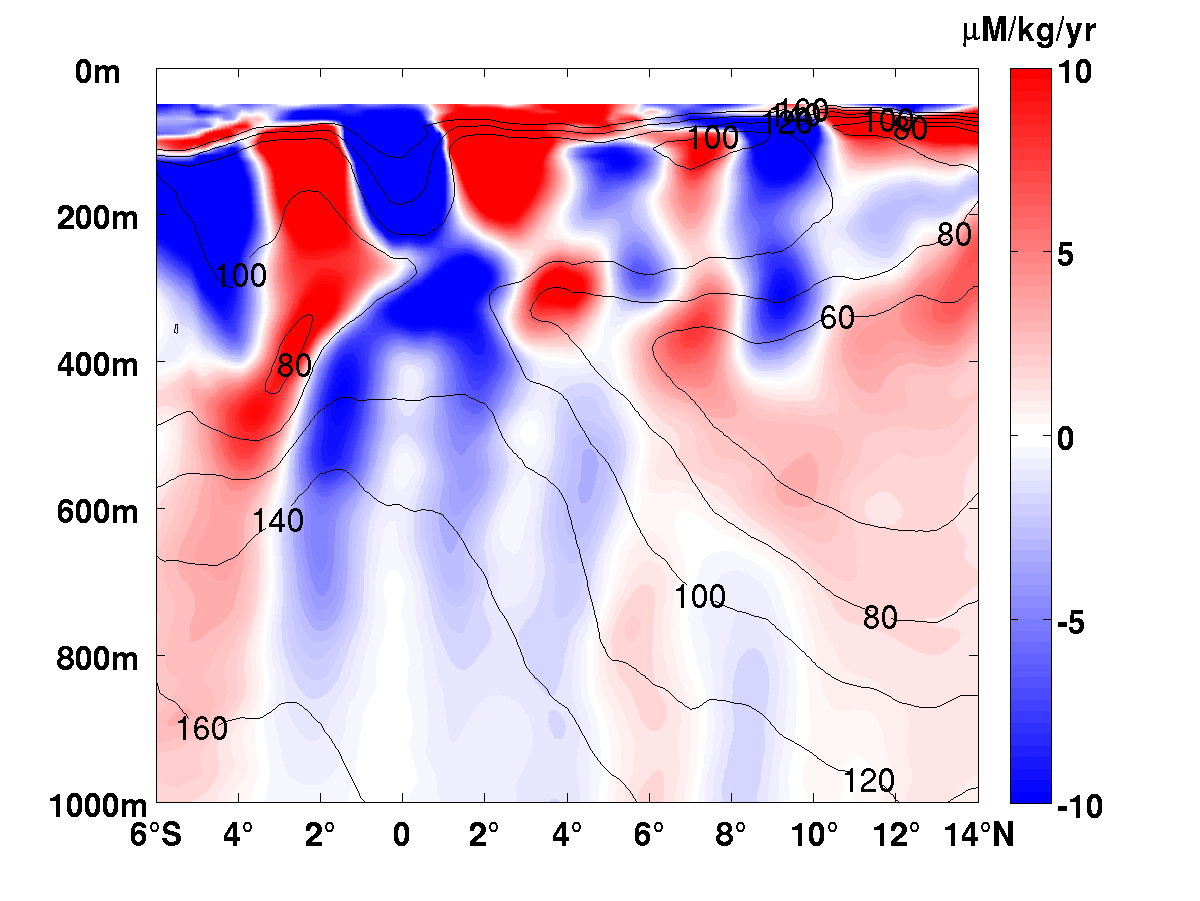 Oxygen supply due to meridional eddy flux
Meridional eddy diffusivity
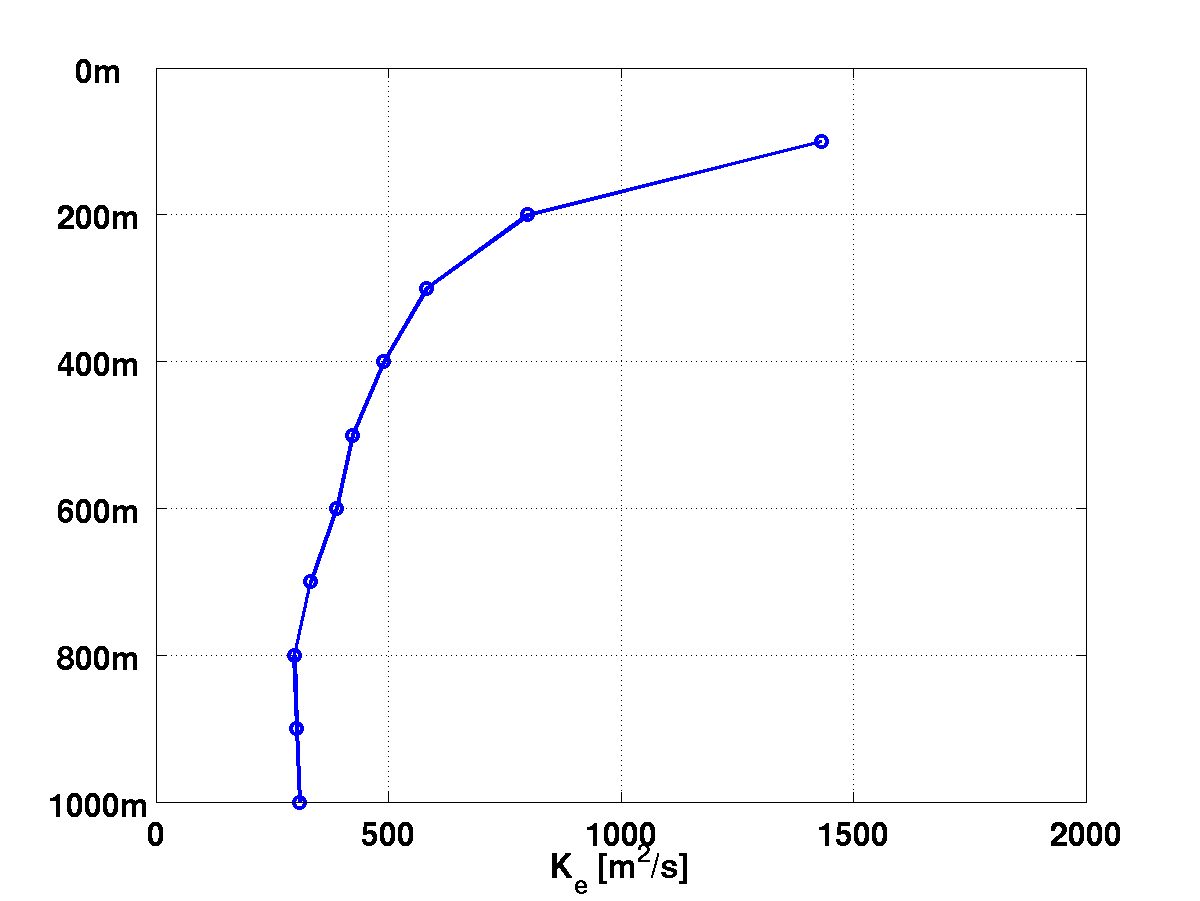 Hahn et al. 2014
[Speaker Notes: In the jet like structures of the upper ocean, eddy diffusivity distributes oxygen: high-oxygen cores of eastward currents looses oxygen, while low-oxygen cores of westward currents gains oxygen.]
High-Resolution Simulations
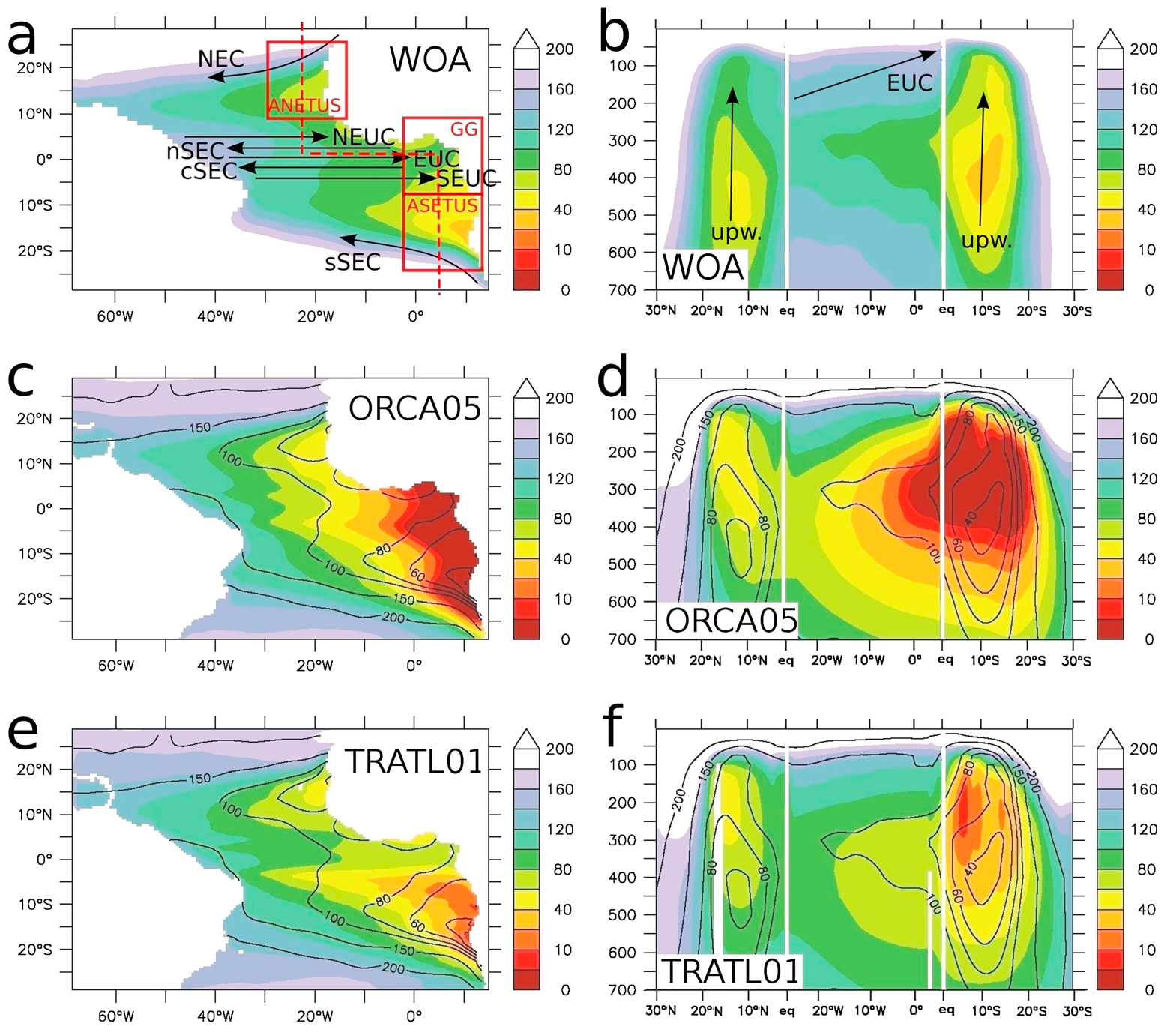 High-resolution simulations confirm the major role of the equatorial current system in setting oxygen levels in the eastern tropical Atlantic identified in observations
Duteil et al. 2014
[Speaker Notes: ORCA05: the global ocean model has a nominal resolution in latitude and longitude of 0.5° by 0.5° cos φ (where φ is the latitude). Effects of unresolved mesoscale eddies are parameterized following Gent and McWilliams [1990].
TRATL01: a 0.1° resolution two ways AGRIF (Adaptive Grid Refinement In Fortran) nest [Debreu et al., 2008] nest has been embedded between 30°N and 30°S in the Atlantic Ocean into a global ORCA05 grid. Since themodel is eddying in the nested region the Gent and McWilliams’ [1990] parameterization is not used there.]
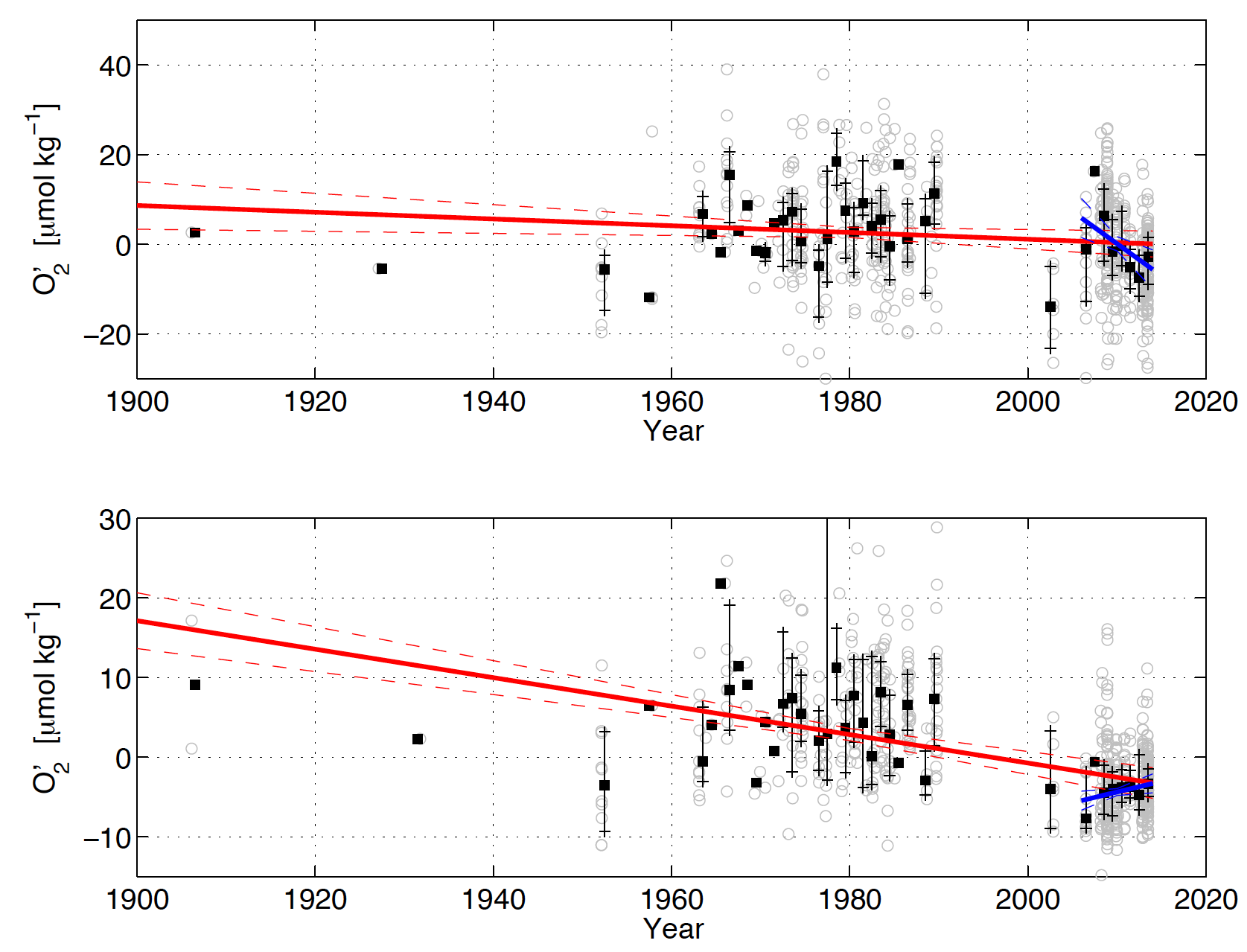 150-300m, 9-15°N, 20-26°W
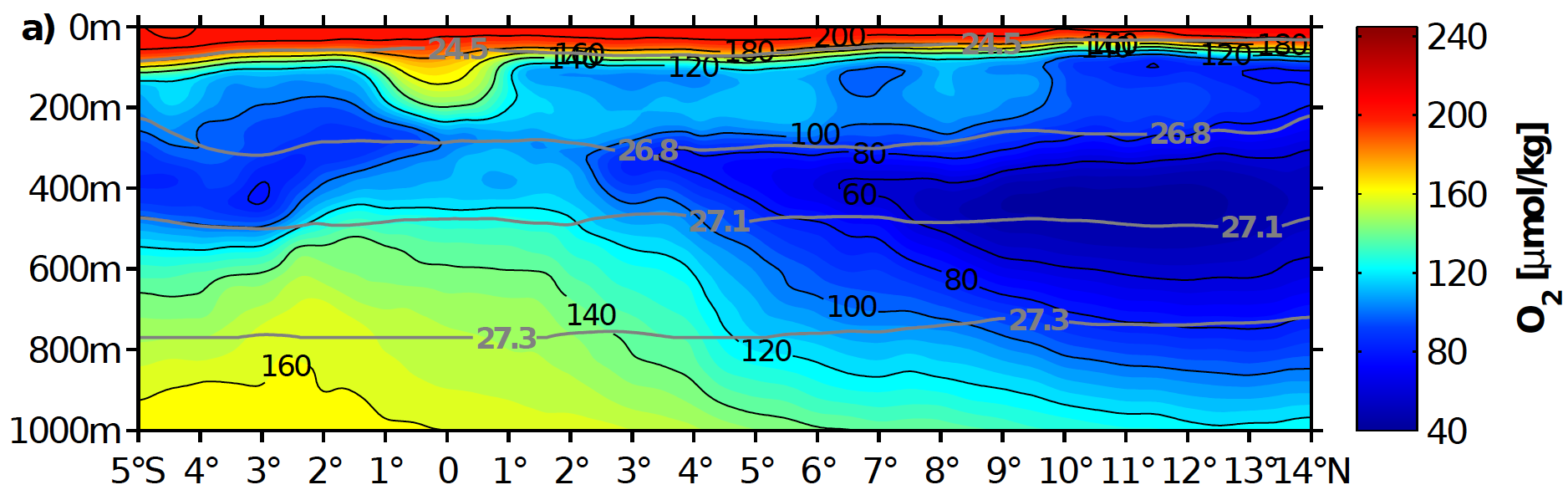 350-700m, 9-15°N, 20-26°W
Summary (3)
Zonal jets at 2°N/S and EDJs produce a broad oxygen maximum at the equator
Oxygen consumption in the deep OMZ balanced by oxygen supply due to meridional eddy fluxes (60 %), vertical mixing (20 %, locally up to 30 %)
In the upper 300 to 400m of the OMZ, zonal jets dominate the oxygen supply and generate the intermediate oxygen maximum
Long-term oxygen changes on different time scales also due to circulation changes
51
Outlook
Kiel Collaborative Research Centre SFB 754: first two phases from 2008-2011 and 2012-2015, third and last phase (2016-2019) is in the stage of proposal submission: continuation of 23°W measurements
New programs: 
EU PREFACE
BMBF SACUS/RACE
Stronger focus onSouth Atlanticclimate studies
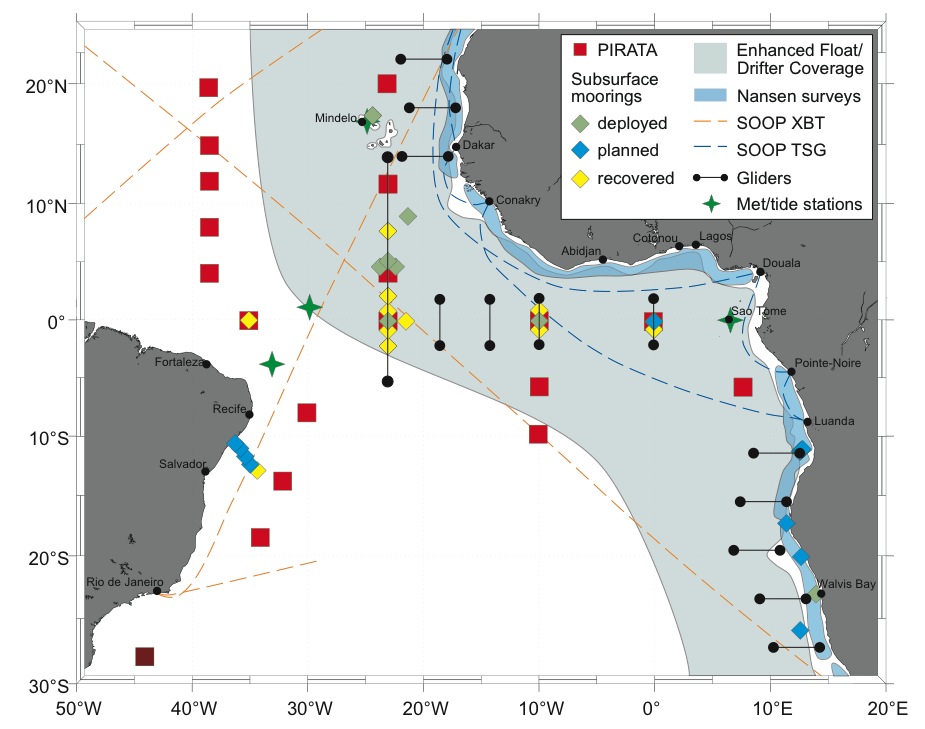 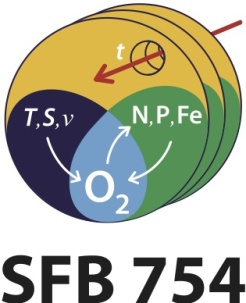 Acknowledgements
This study was supported by the German Federal Ministry of Education and Research as part of the co-operative projects “NORDATLANTIK” and “RACE” and by the German Science Foundation (DFG) as part of the Sonderforschungsbereich 754 “Climate-Biogeochemistry Interactions in the Tropical Ocean”. 
Moored velocity observations were acquired in cooperation with the PIRATA project.
53